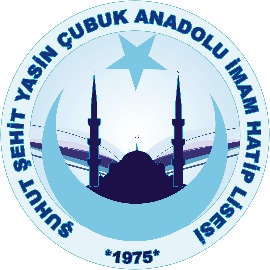 Şuhut şehit yasin çubuk anadolu İmam Hatip Lisesi
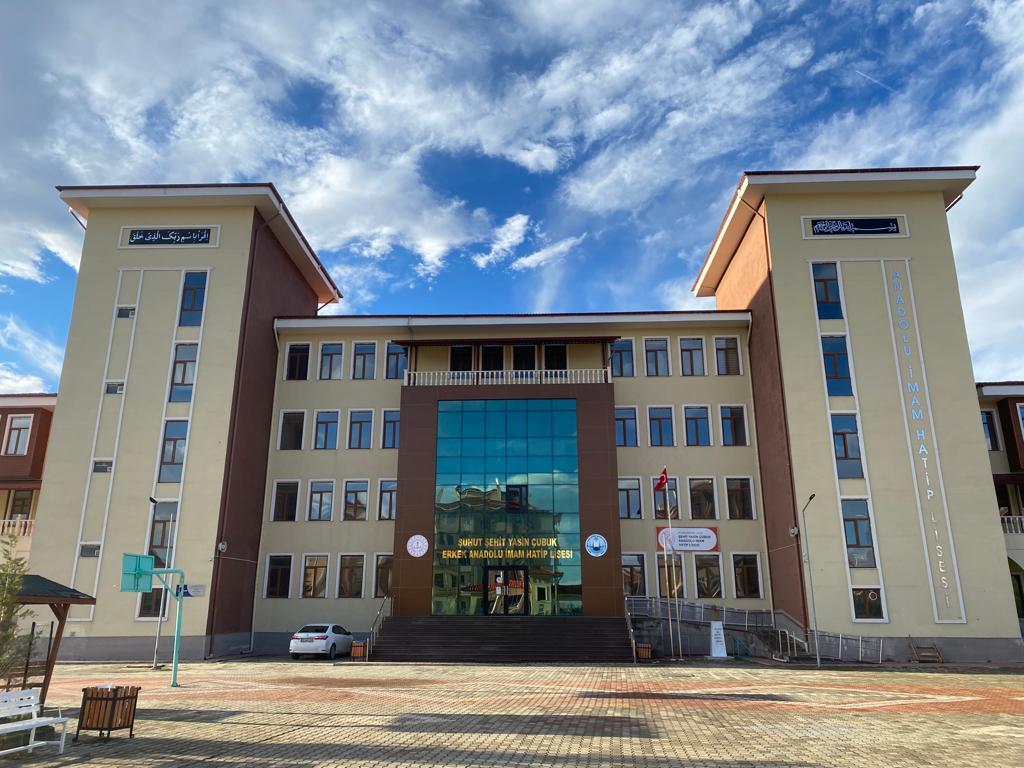 Mart 2022
TARİHÇE
Okulumuz 1975 yılında eğitim öğretime başlamış köklü bir eğitim kurumudur.2016 yılına kadar aynı binada eğitim vermiş. 2016’ dan itibaren yeni binasına taşınmış ve okulumuz kız, erkek olarak ayrılmasından dolayı  Erkek İmam Hatip Lisesi olmuştur. Aynı zamanda ortaokulla da birleşen okulumuz hem ortaokul hem de lise olarak eğitim vermektedir. Ortaokulumuzda hafızlık yapan öğrencilerimiz ağırlıktadır. Hafızlık yapan öğrencilerimiz Kuran Kursunda yatılı olarak kalmaktadır.
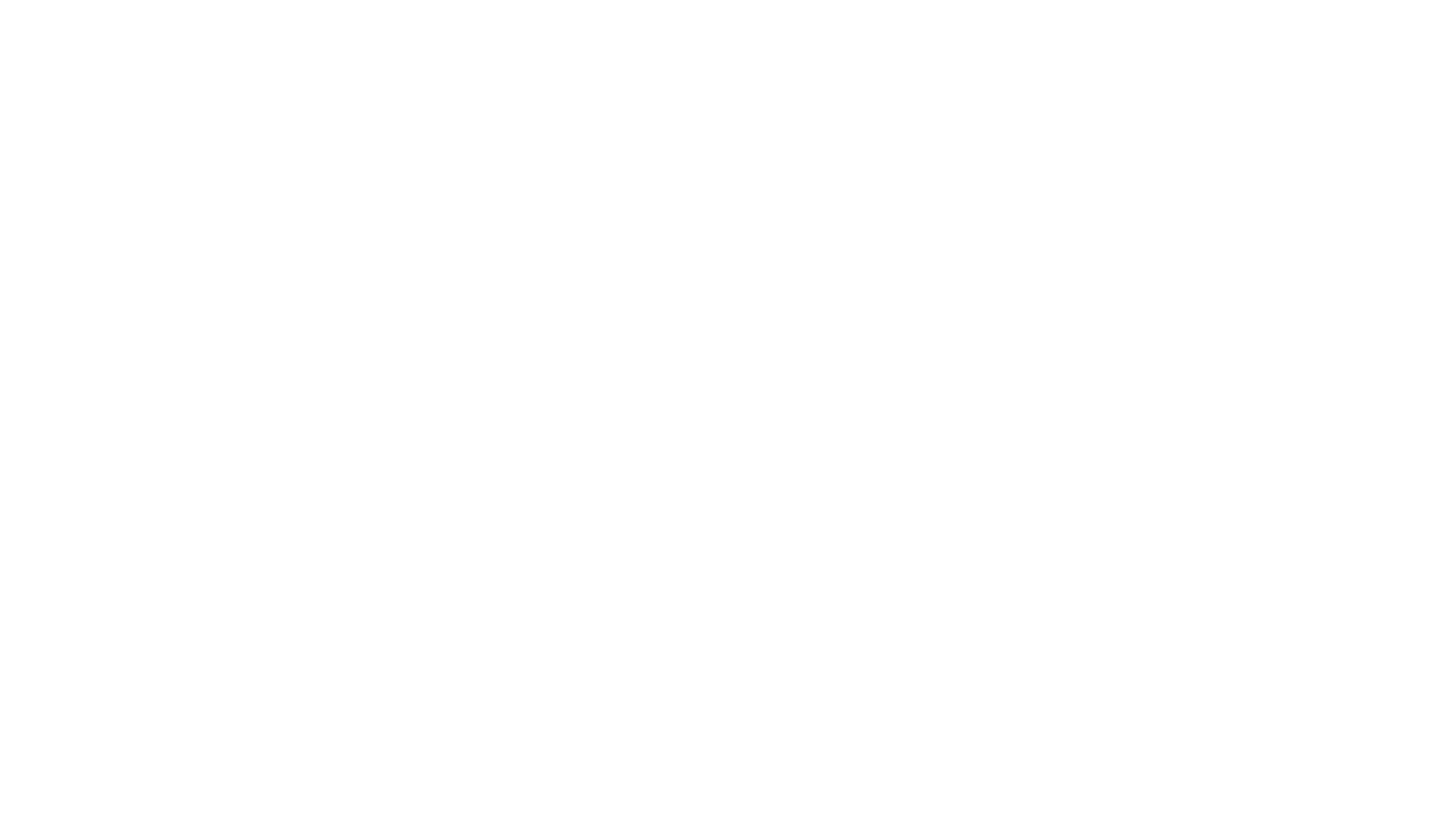 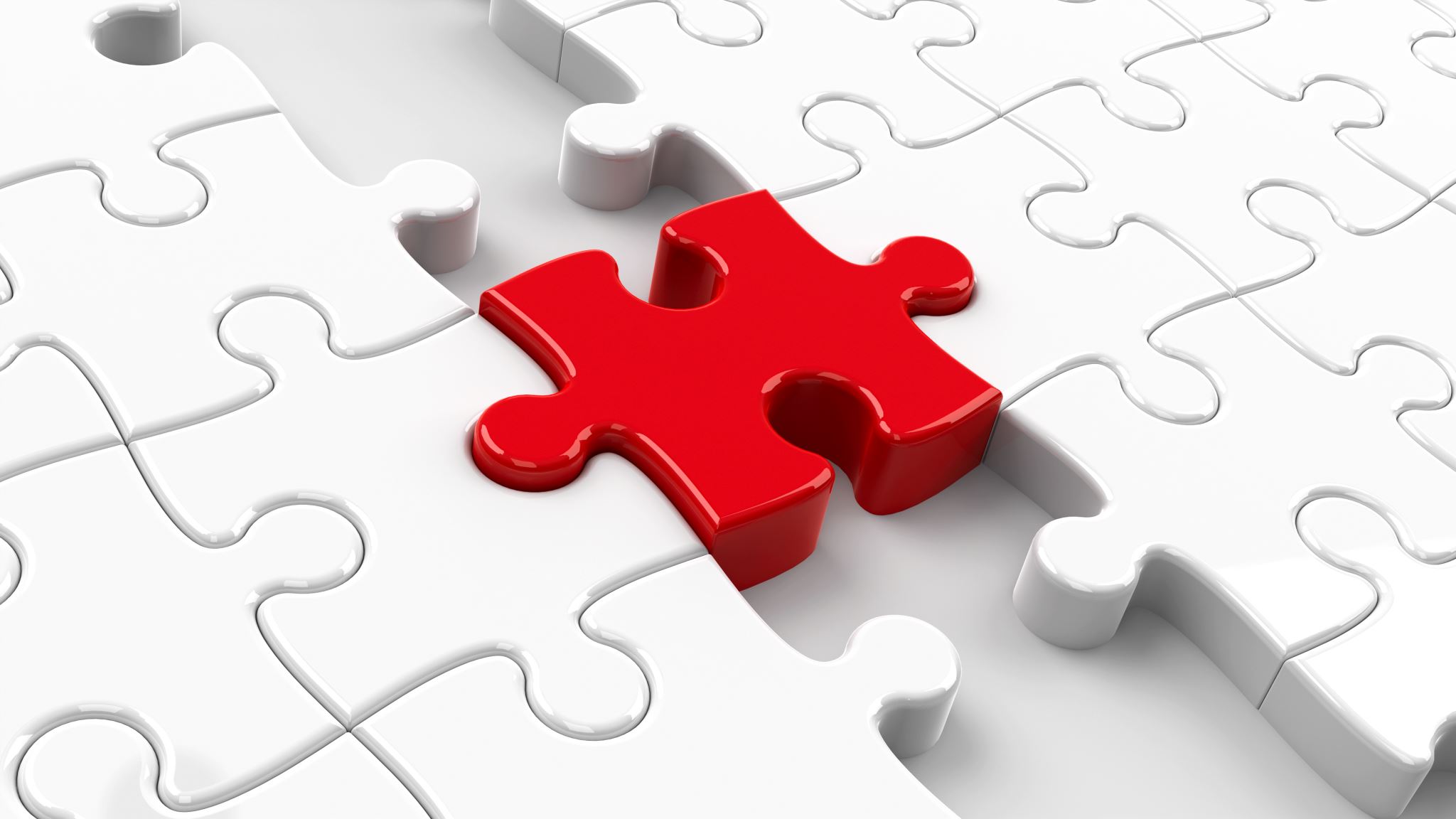 VİZYONUMUZ
Dindar, Milli Bir Nesil İnşa Etmek
Kültürel mirası değerlendirebilen, yaşanan hayatı yorumlayabilen ve problemlere çözüm üretebilen bireyler yetiştirmek
MİSYONUMUZ
Öğrencilerimizin zihninde insana, düşünceye, özgürlüğe, ahlaka ve kültürel mirasa saygıya dayanan bir din öğretimi anlayışının yayılmasına katkıda bulunmak.
FİZİKİ KAPASİTE
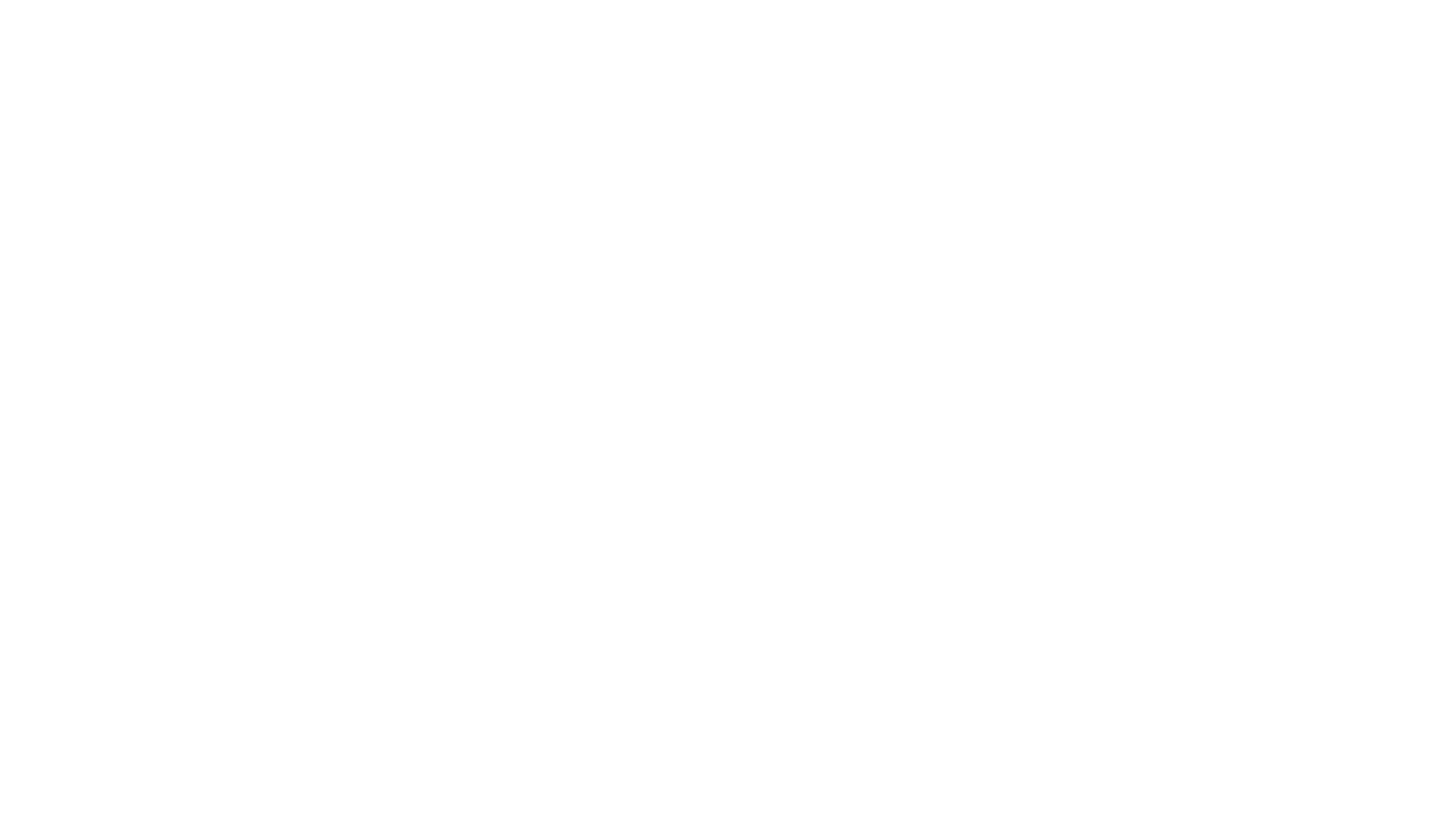 DIŞ GÖRÜNÜM
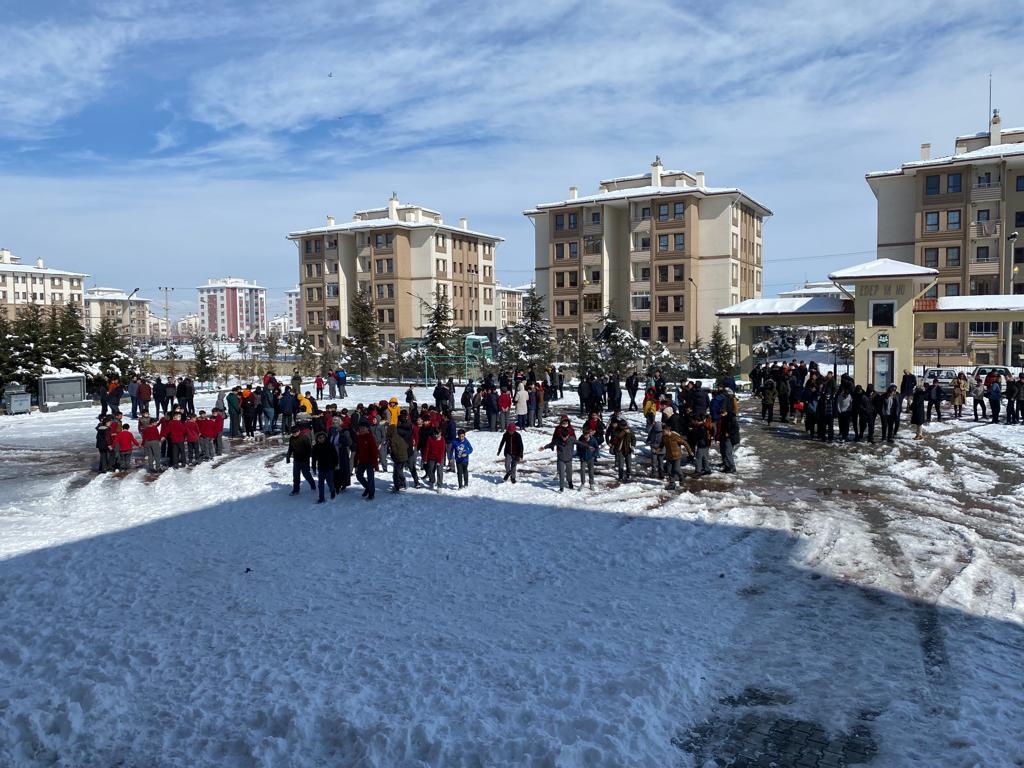 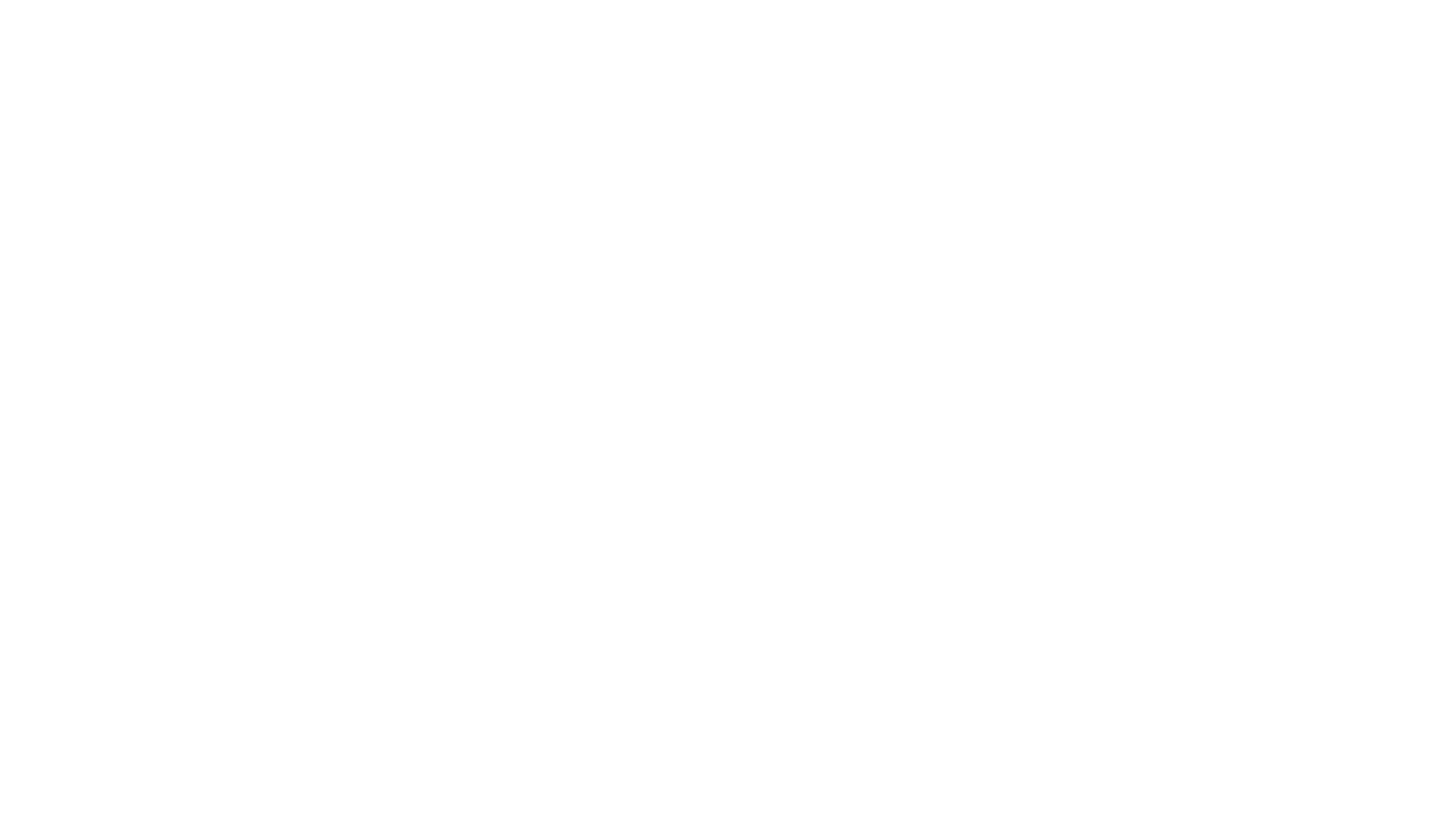 GİRİŞ
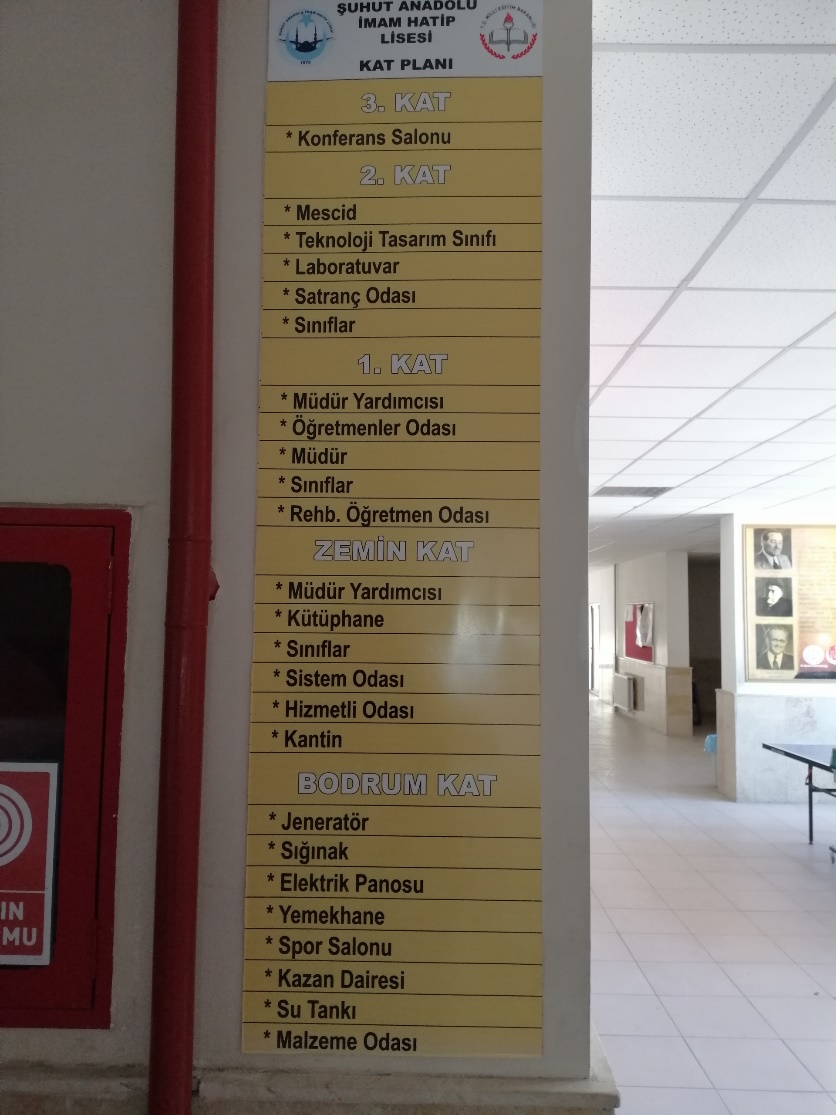 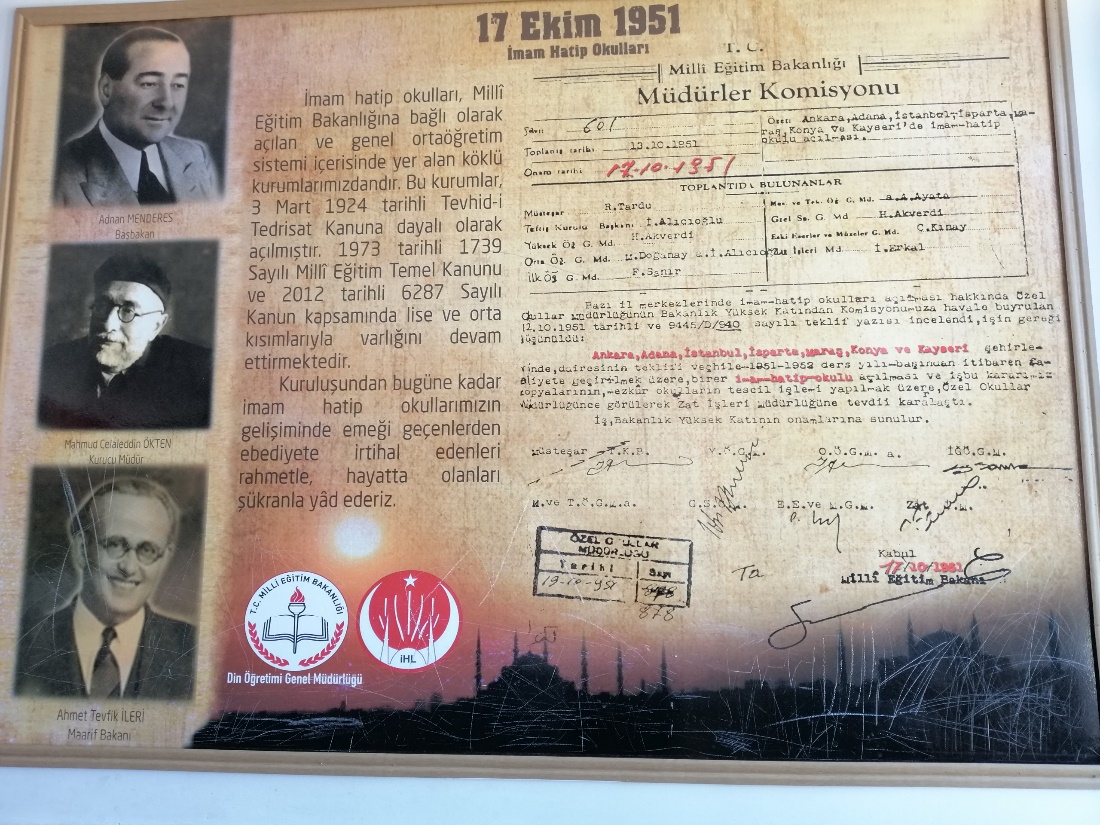 DERSLİKLER
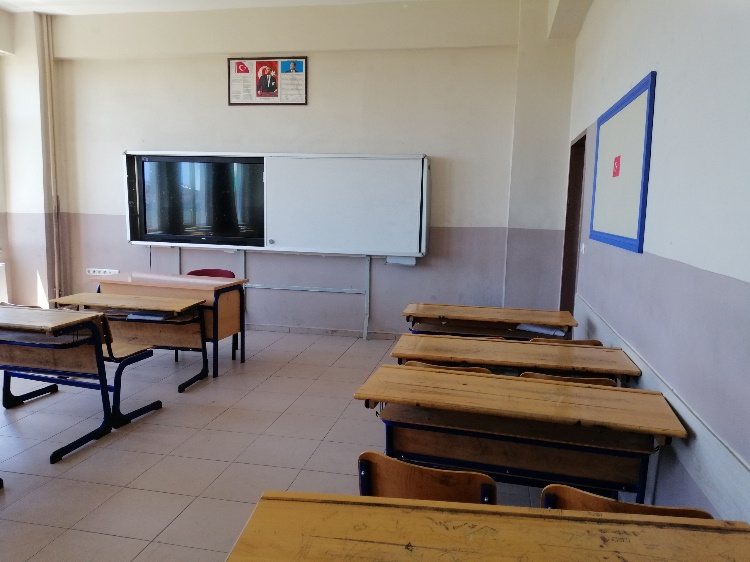 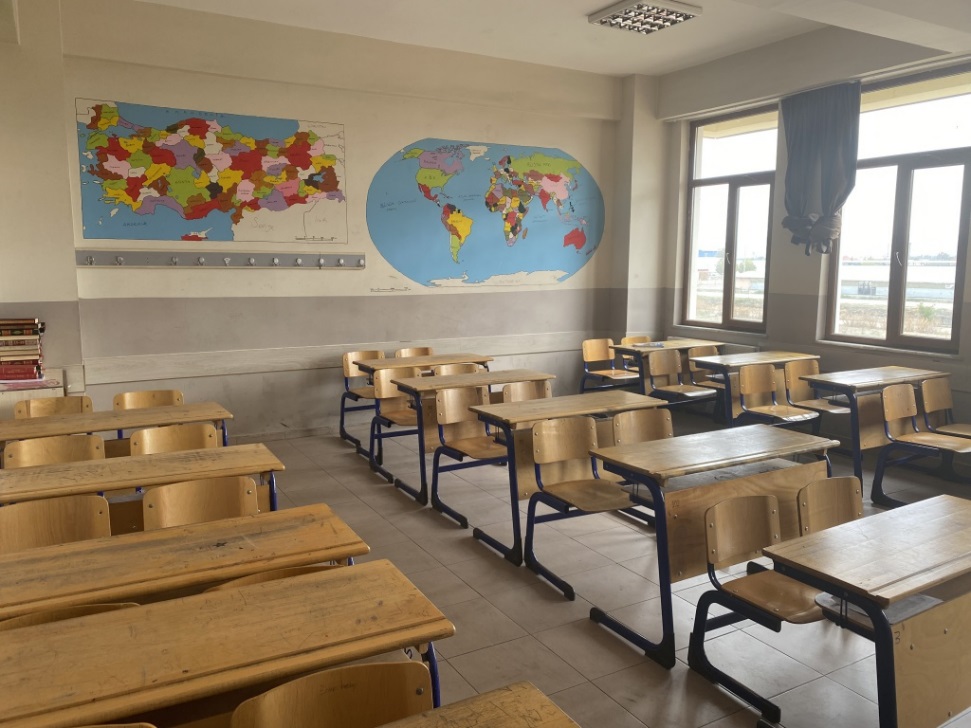 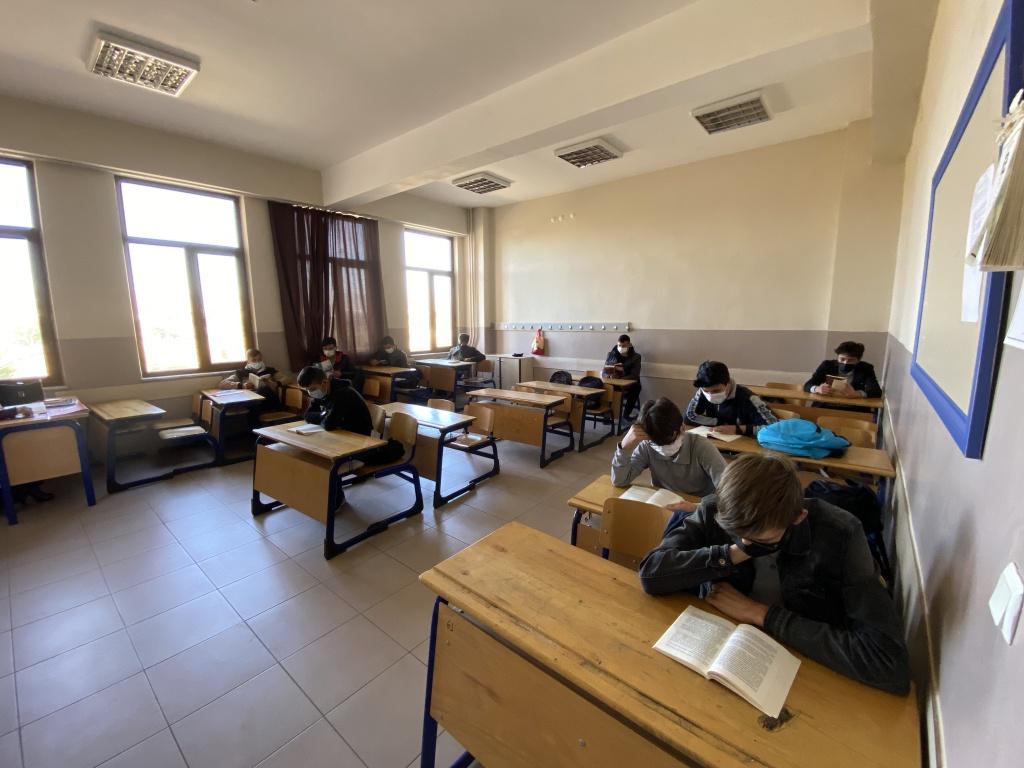 SATRANÇ ATÖLYESİ
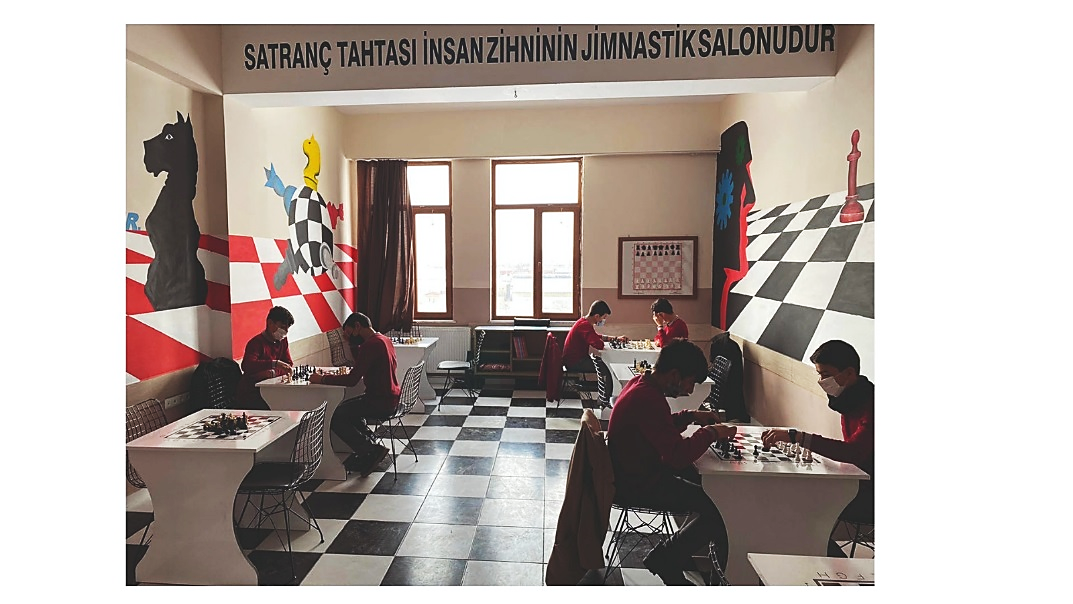 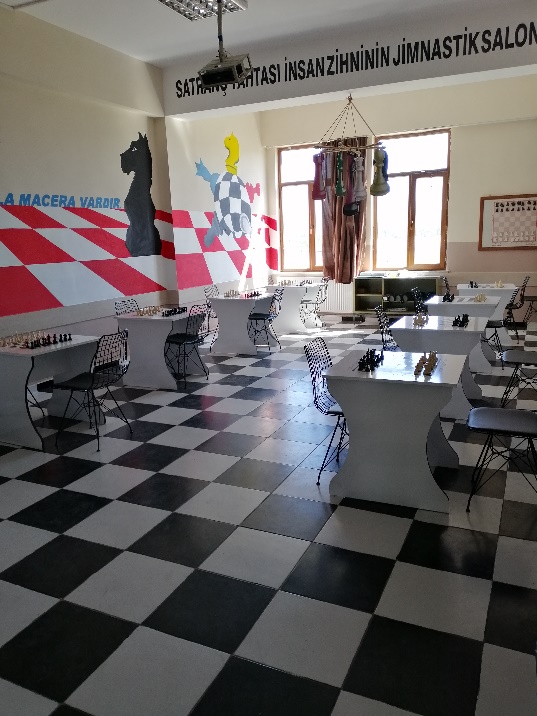 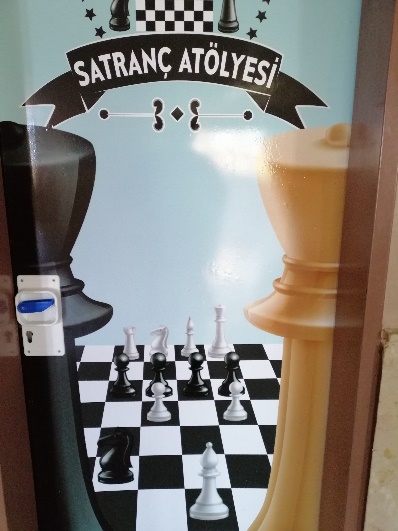 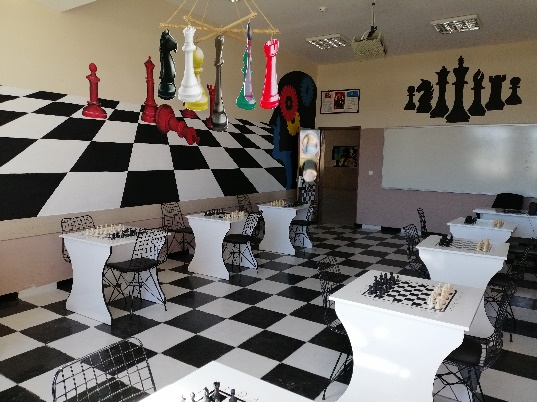 Z kütüphanemiz
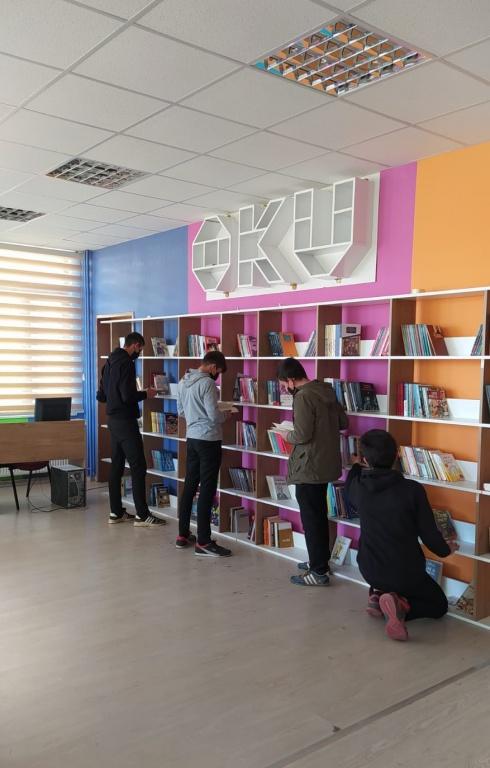 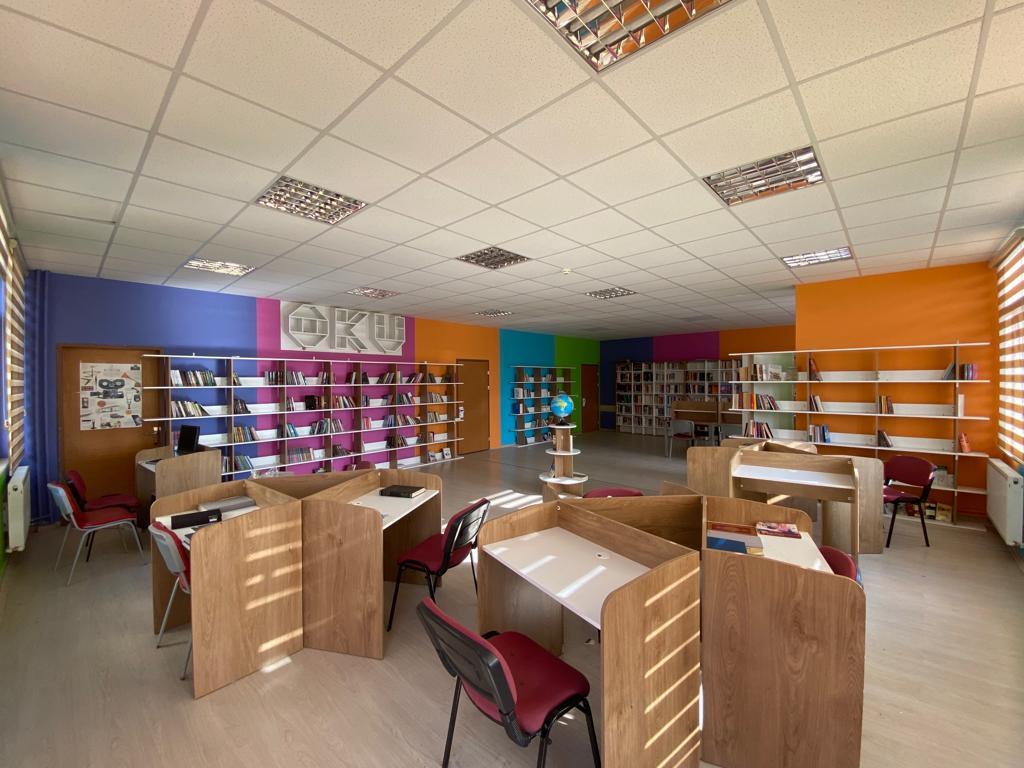 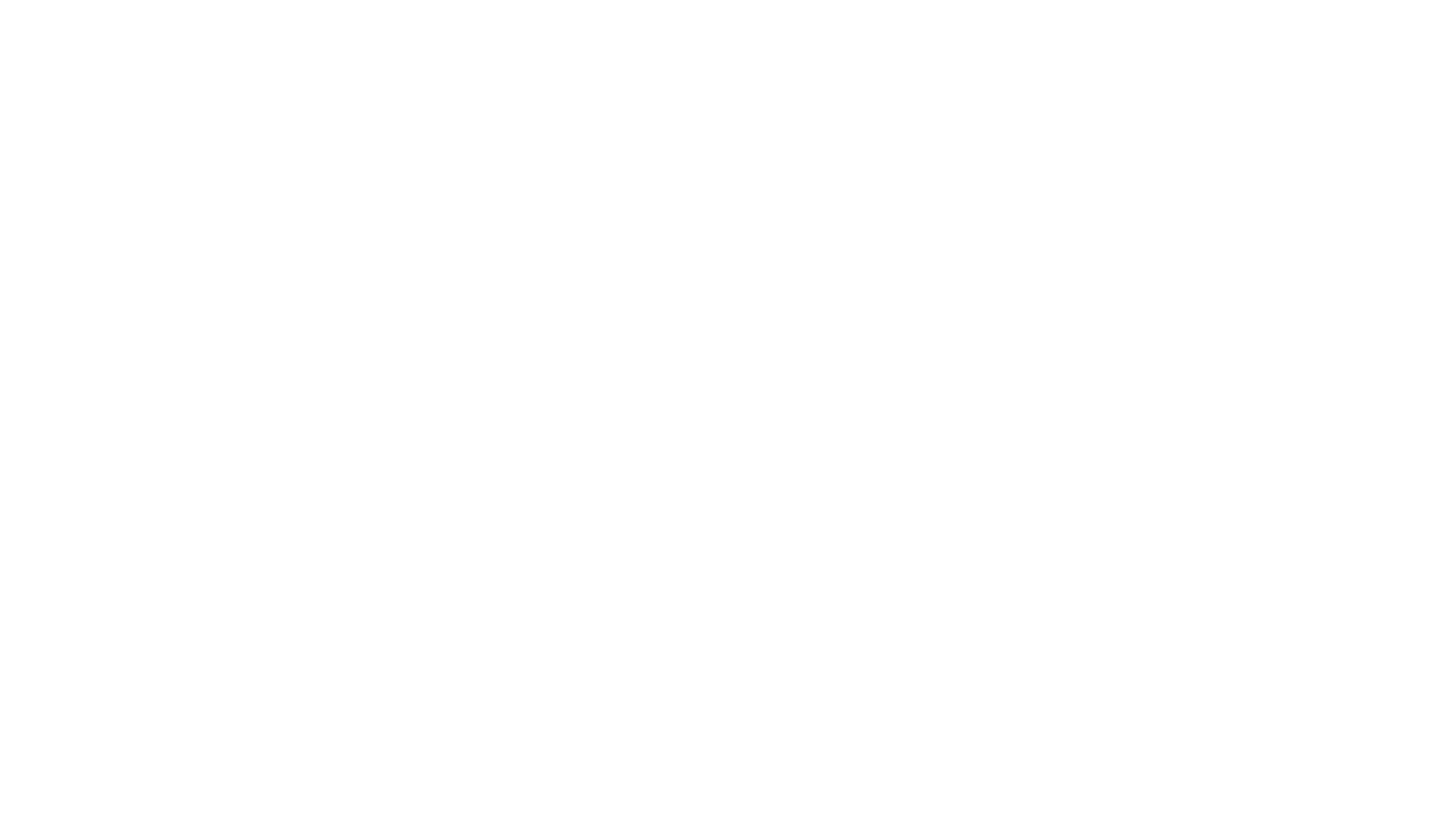 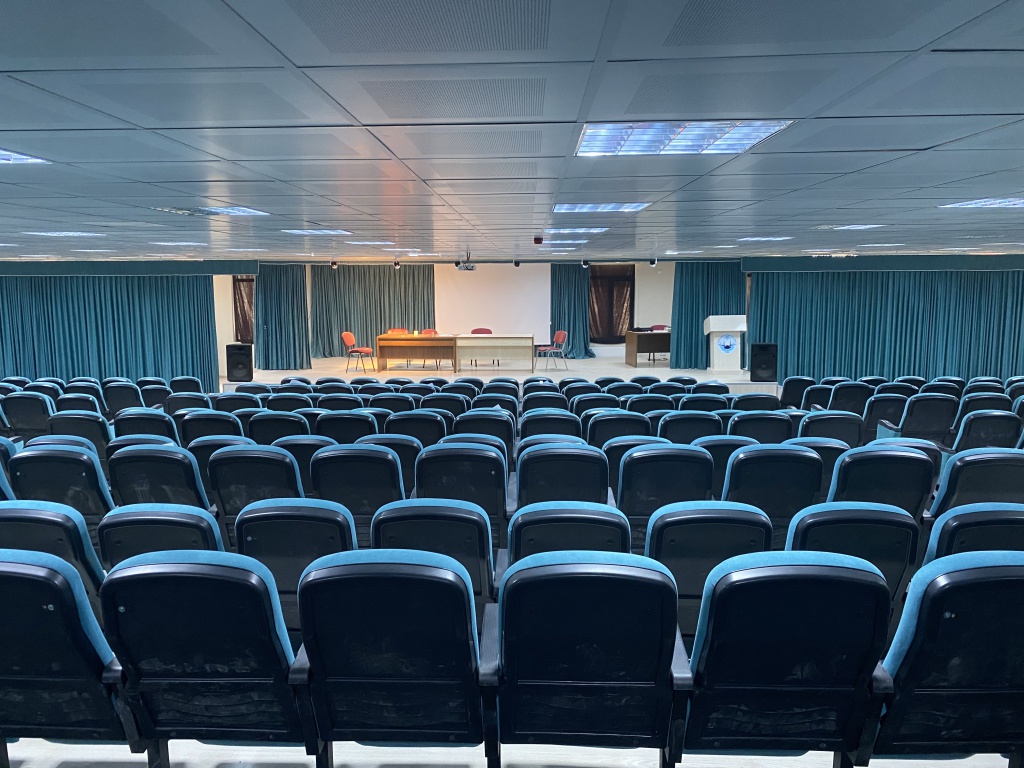 ÇOK AMAÇLI SALON
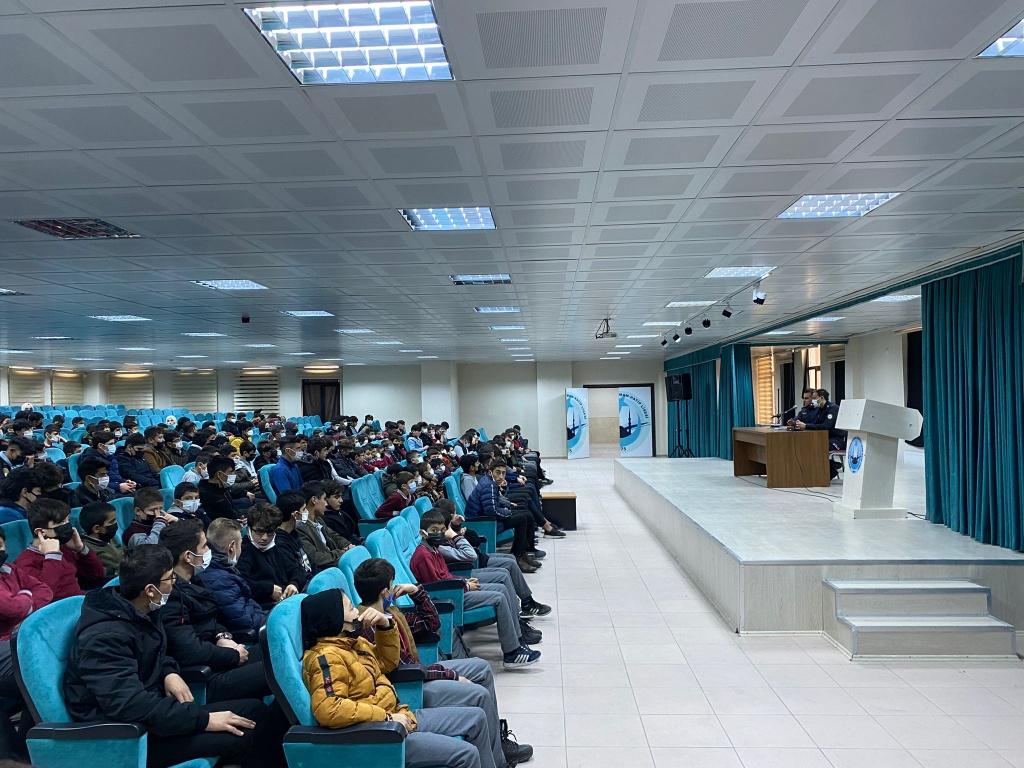 ÖĞRETMENLER ODASI
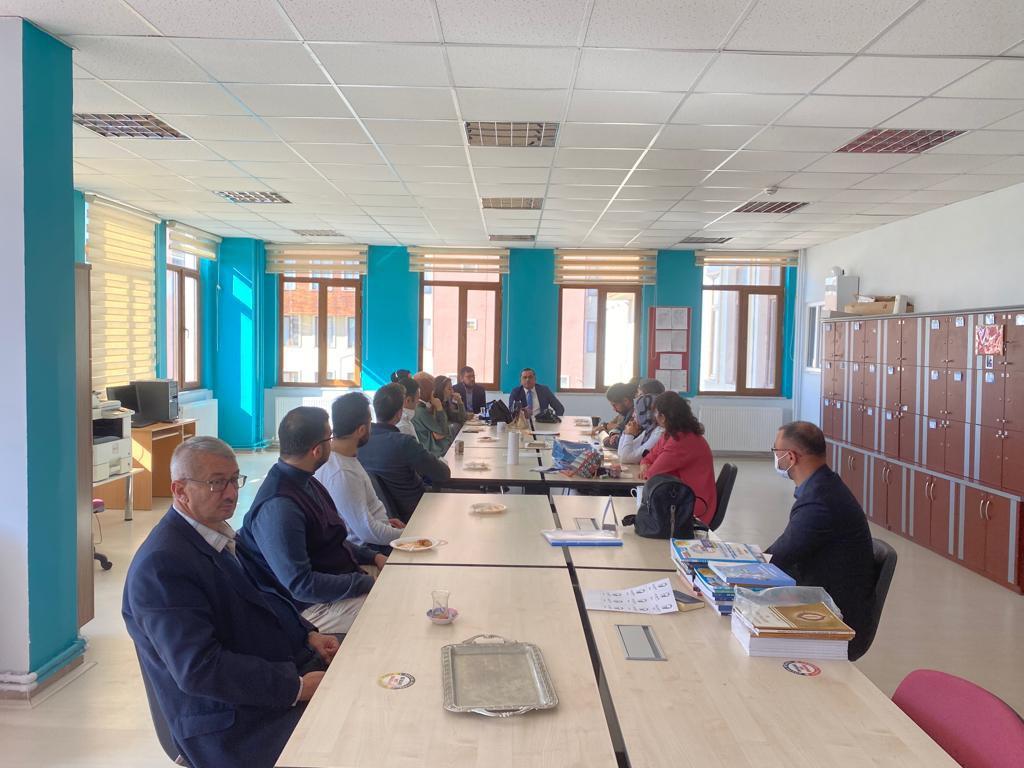 MESCİT
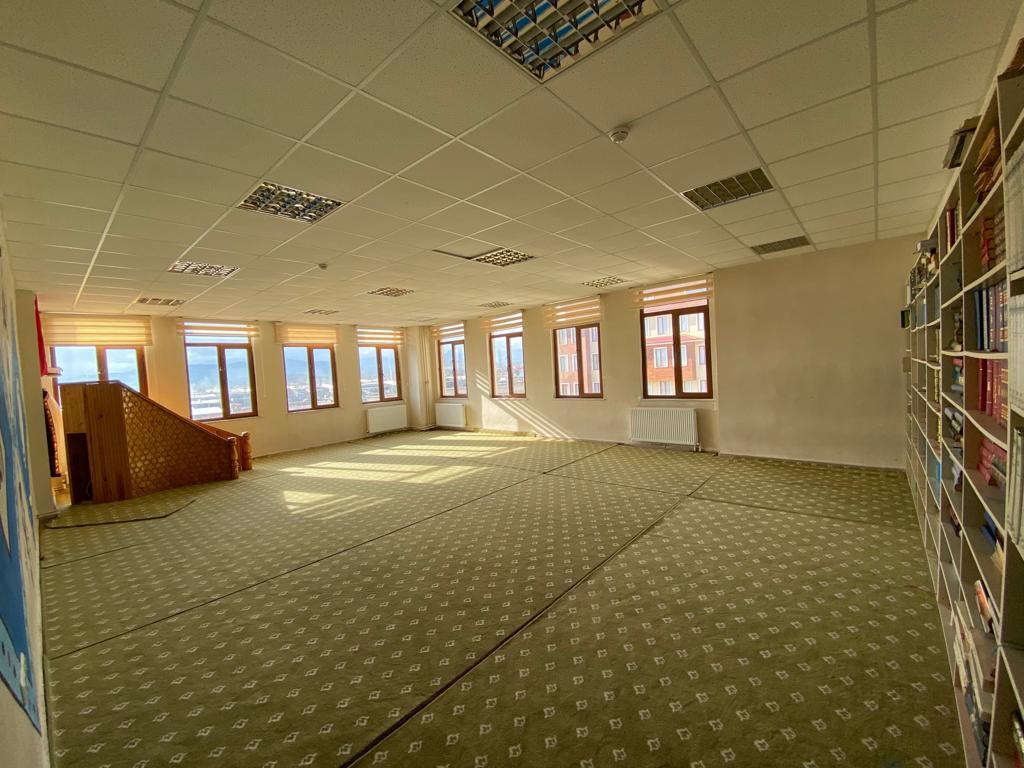 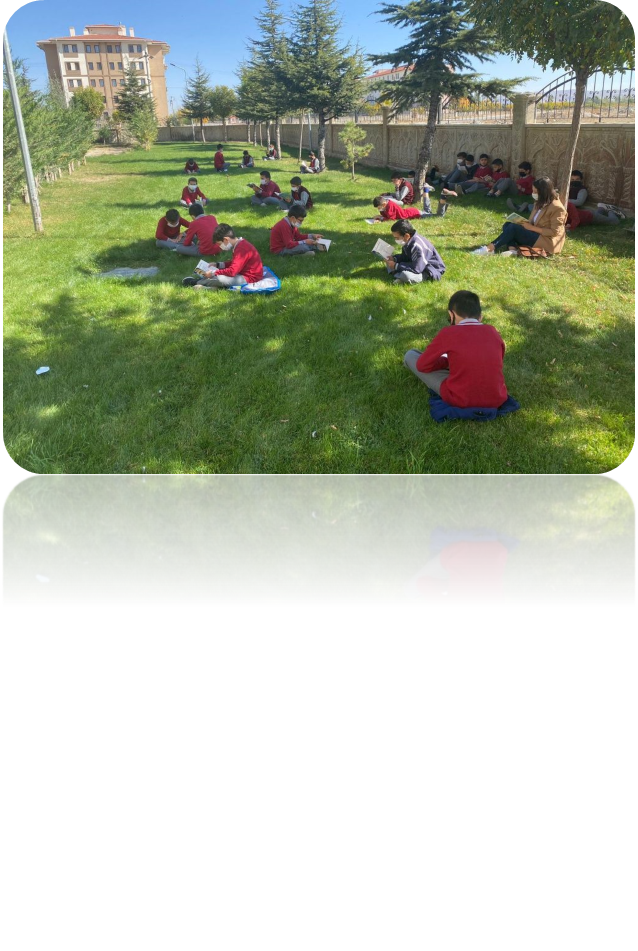 BAHÇE
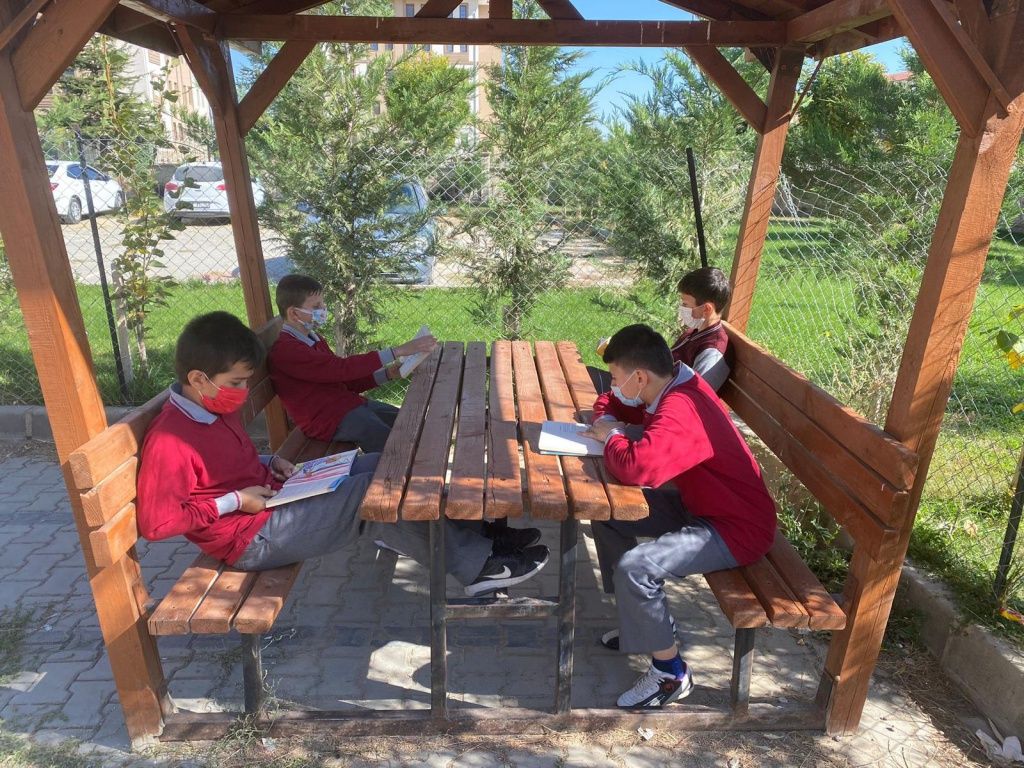 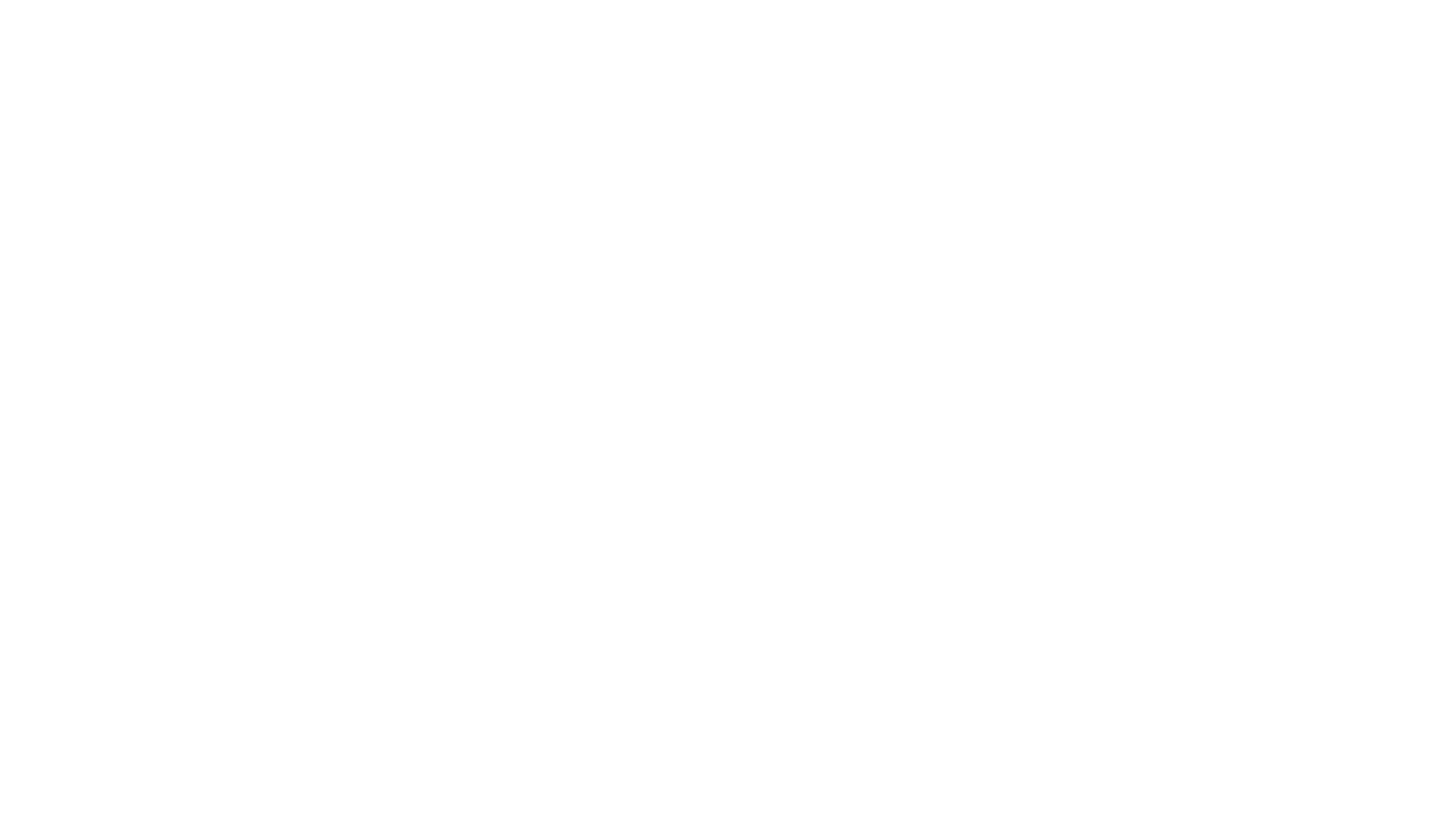 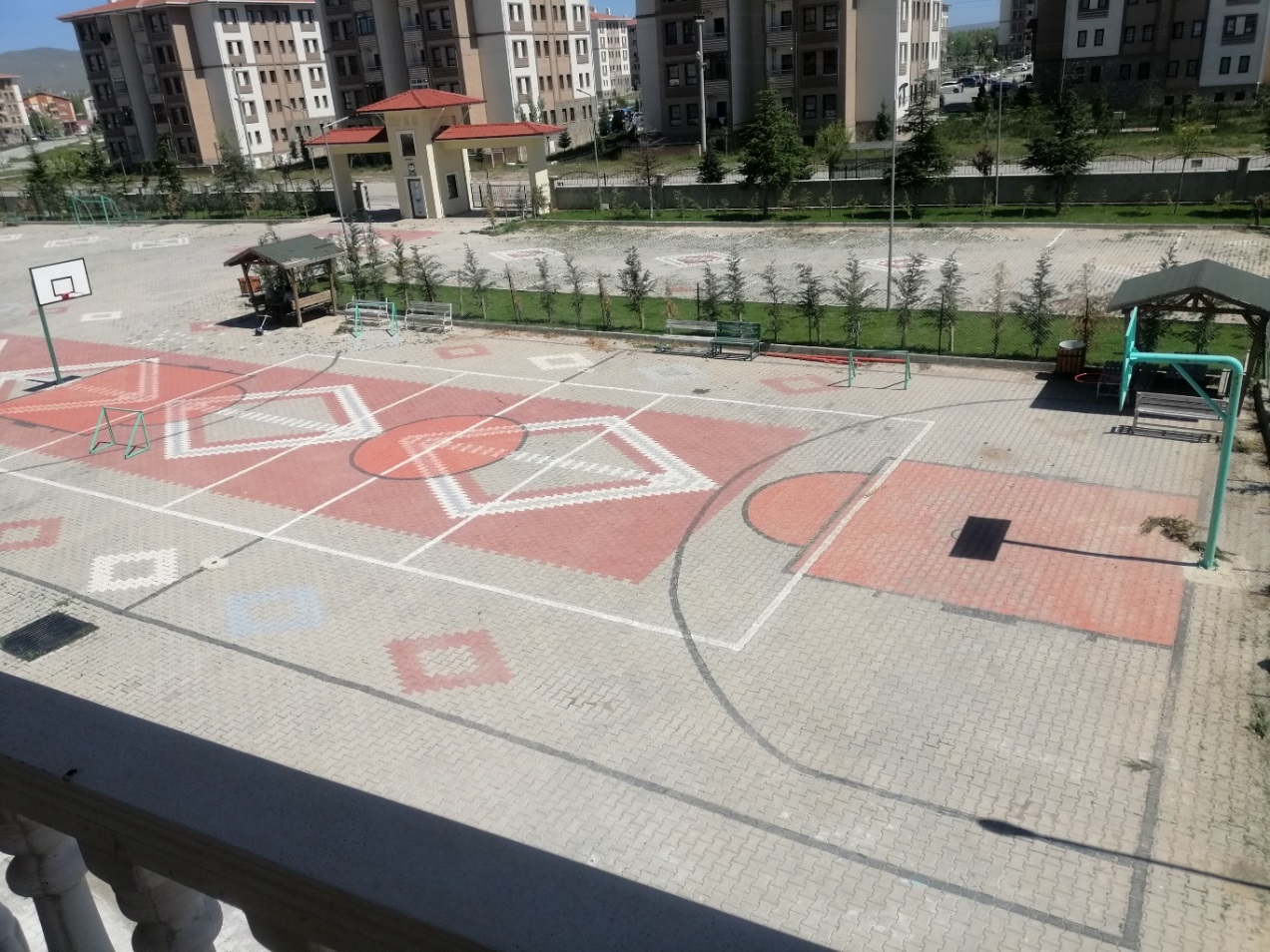 BASKETBOL SAHASI
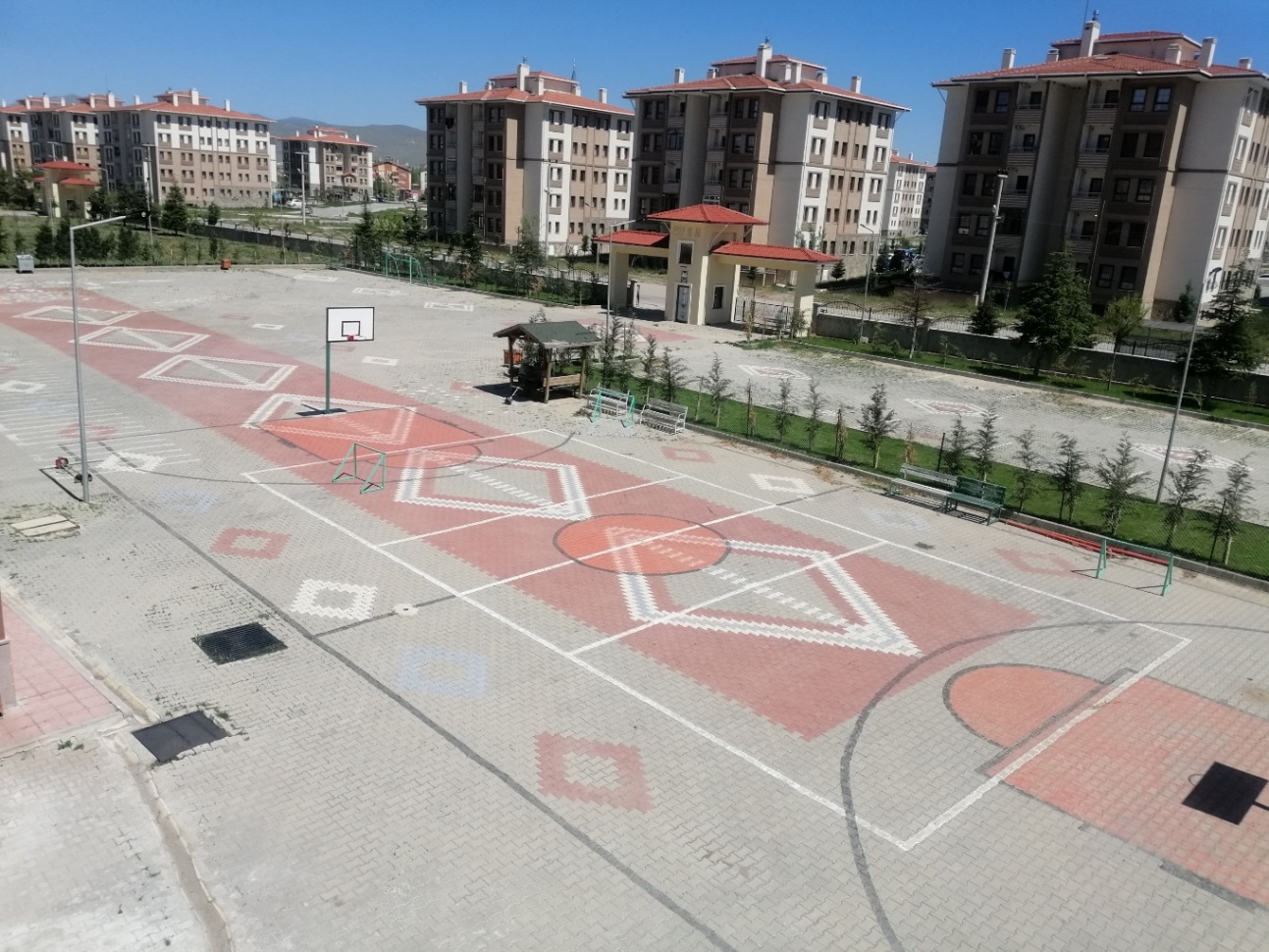 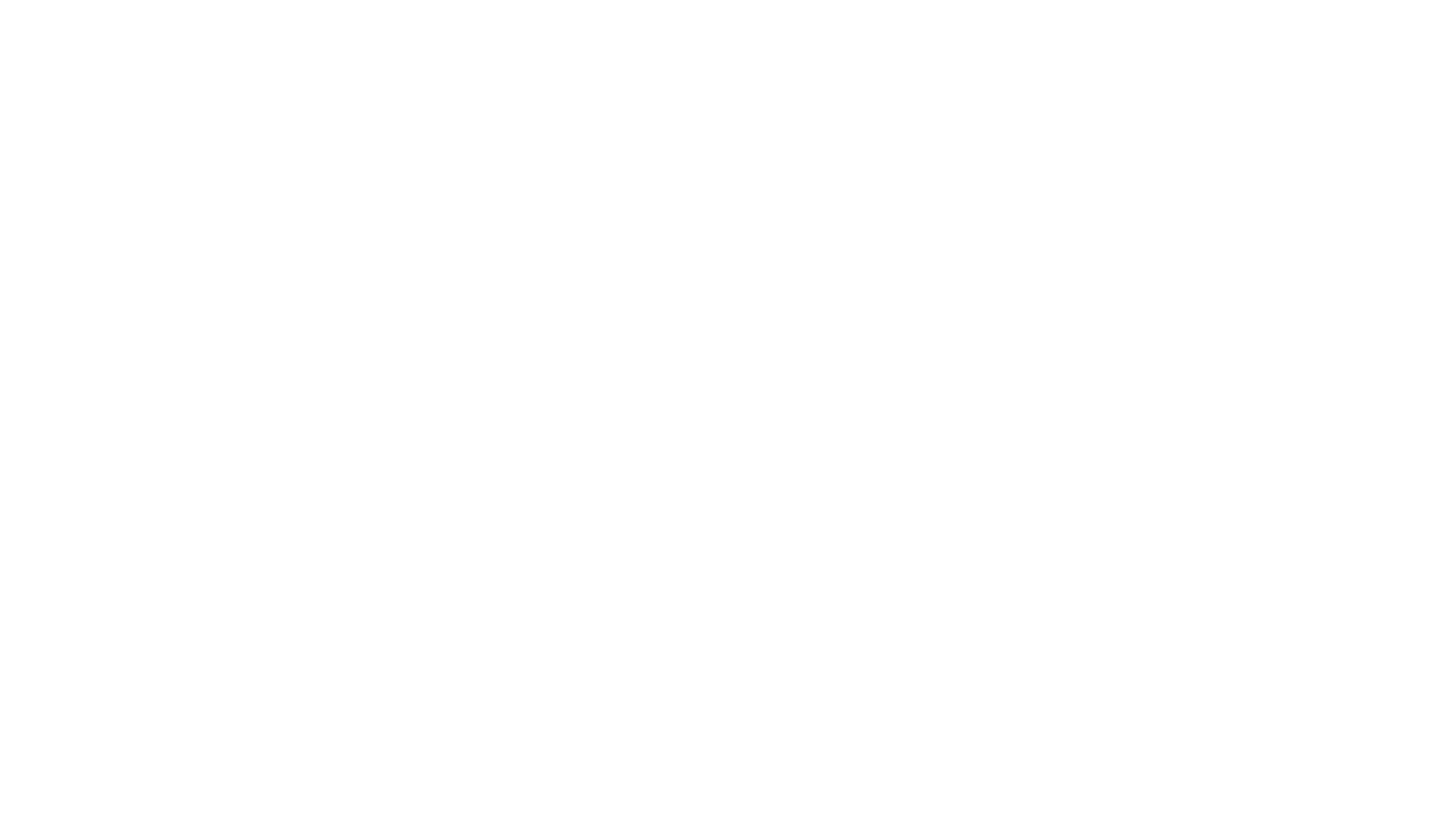 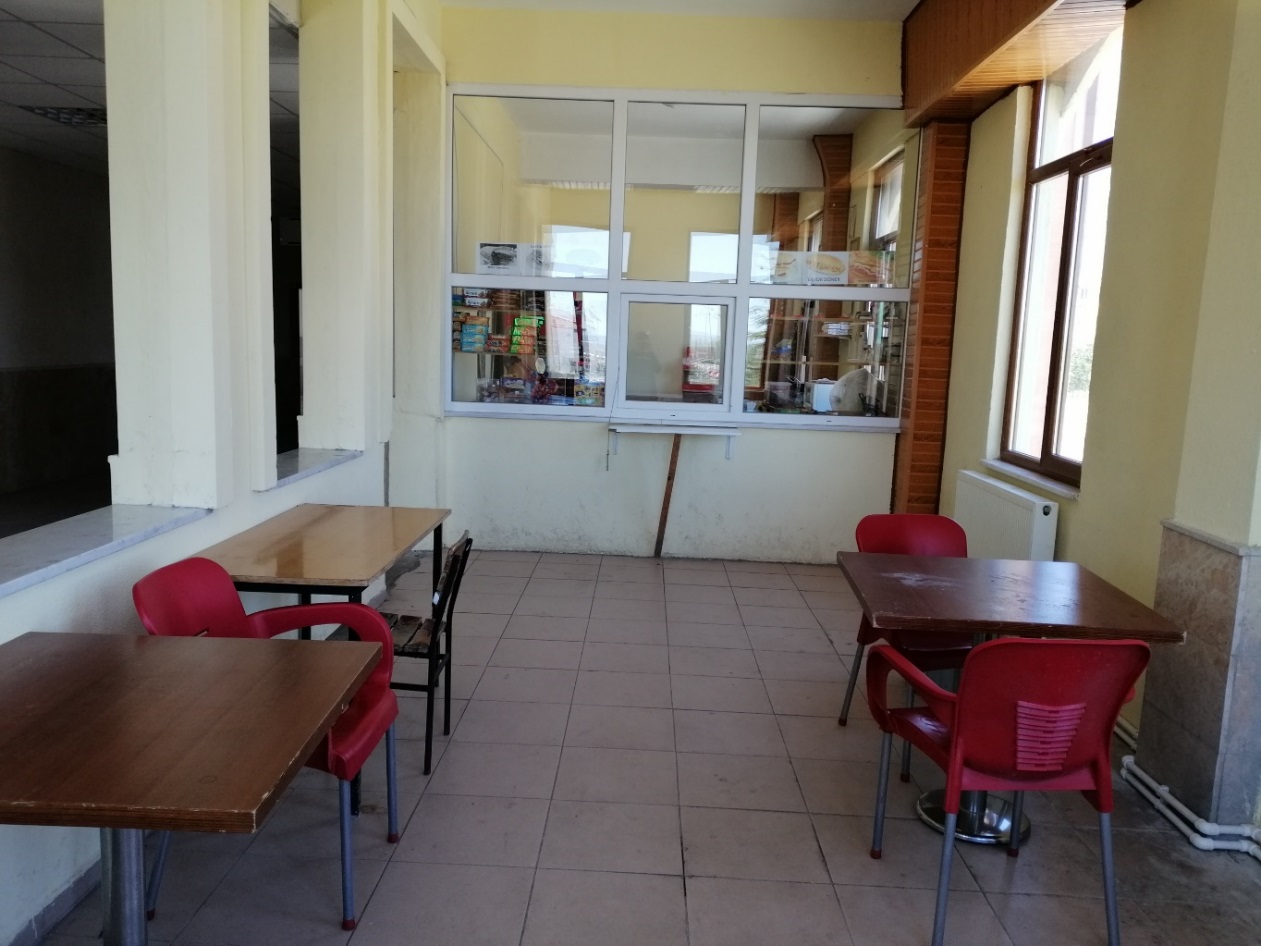 KANTİN
OKUL PANSİYONUMUZ
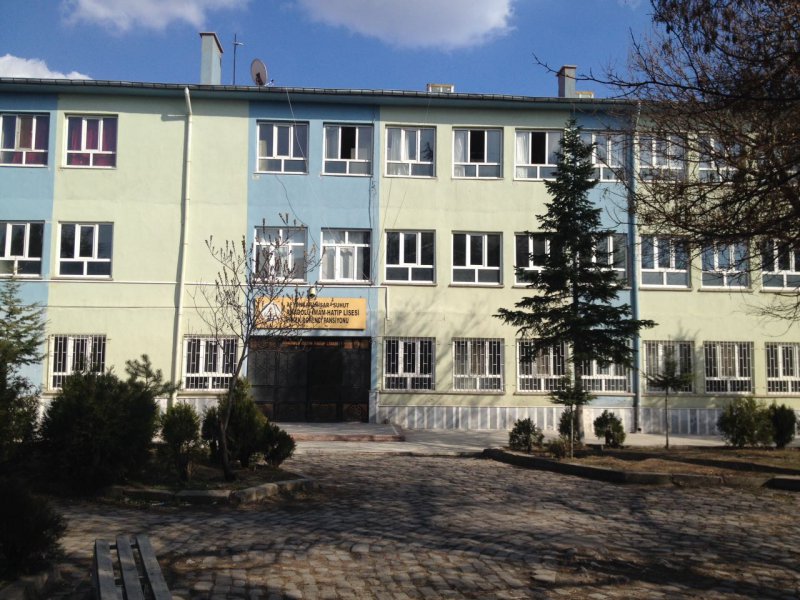 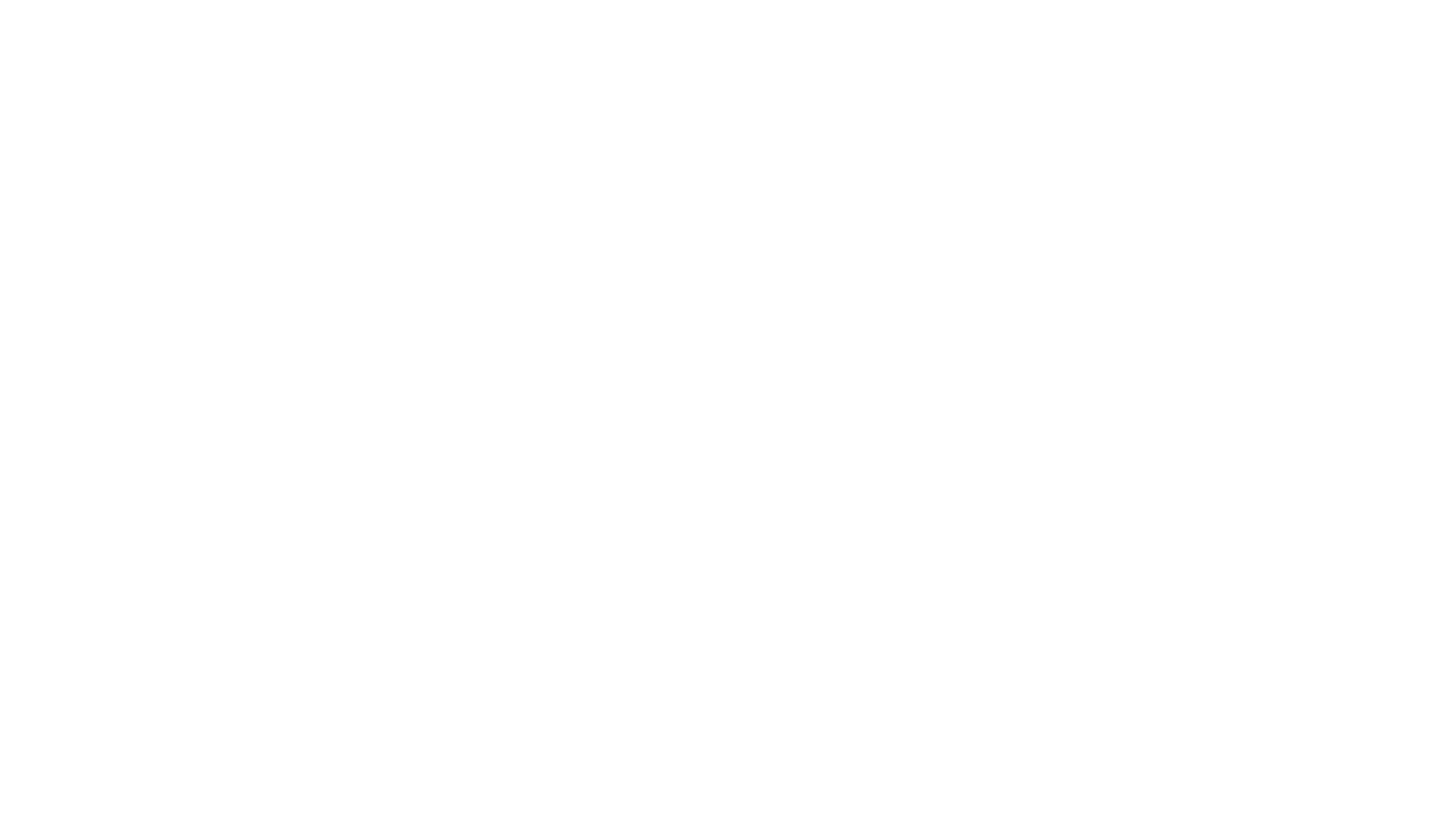 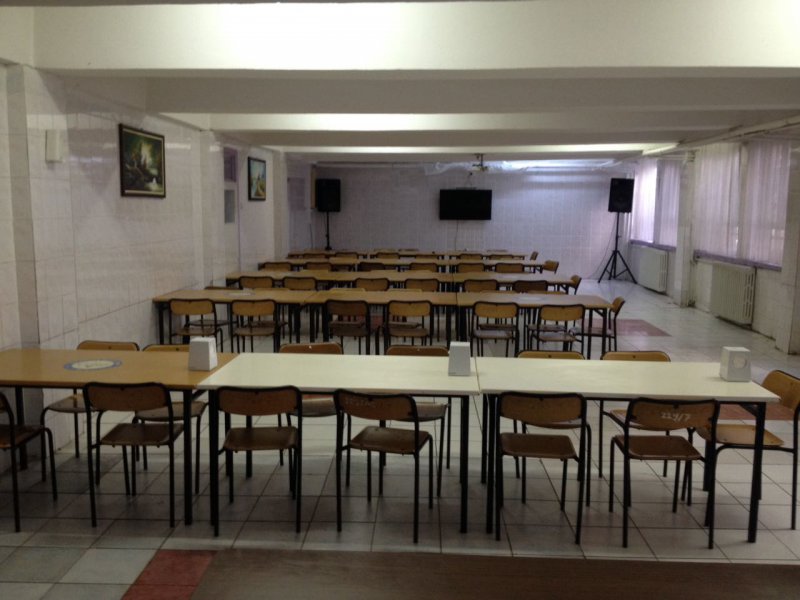 OKUL PANSİYONUMUZ YEMEKHANESİ
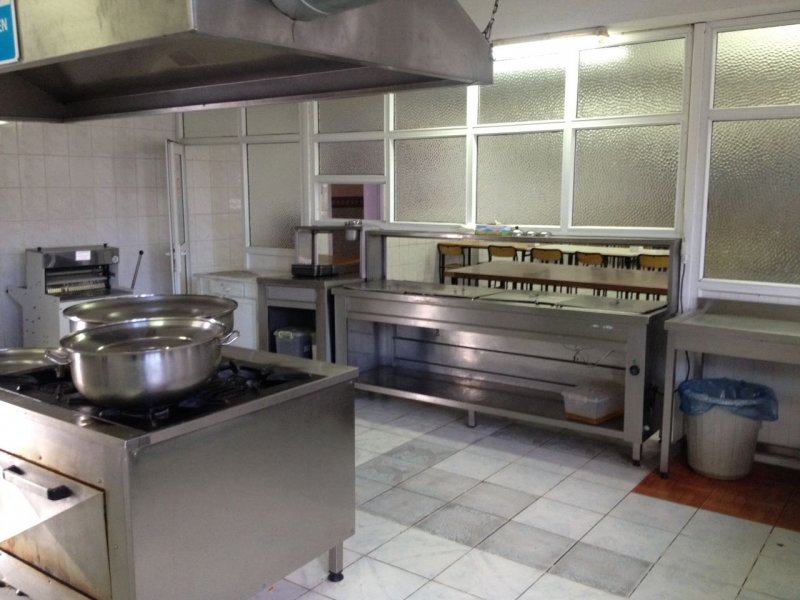 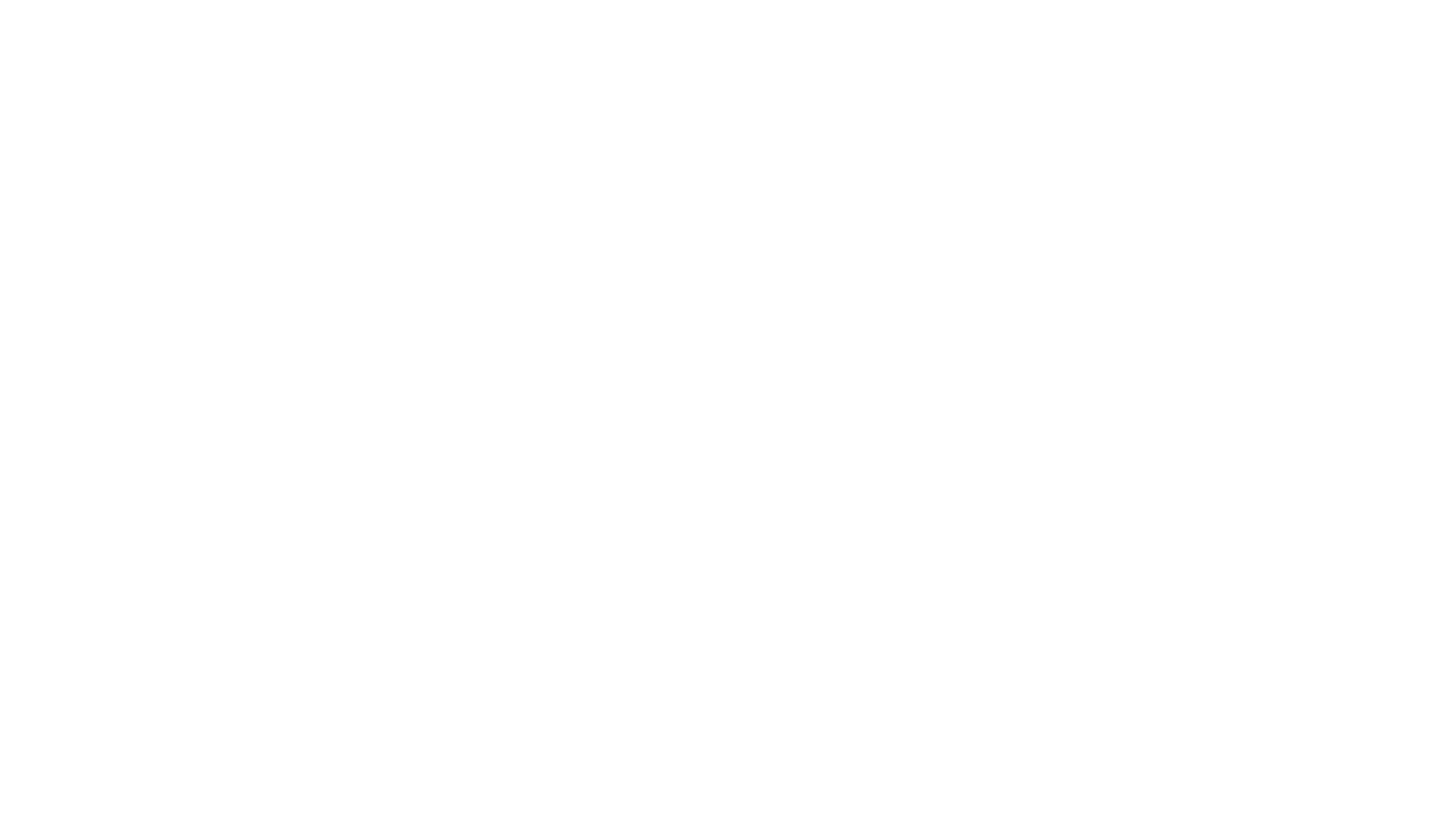 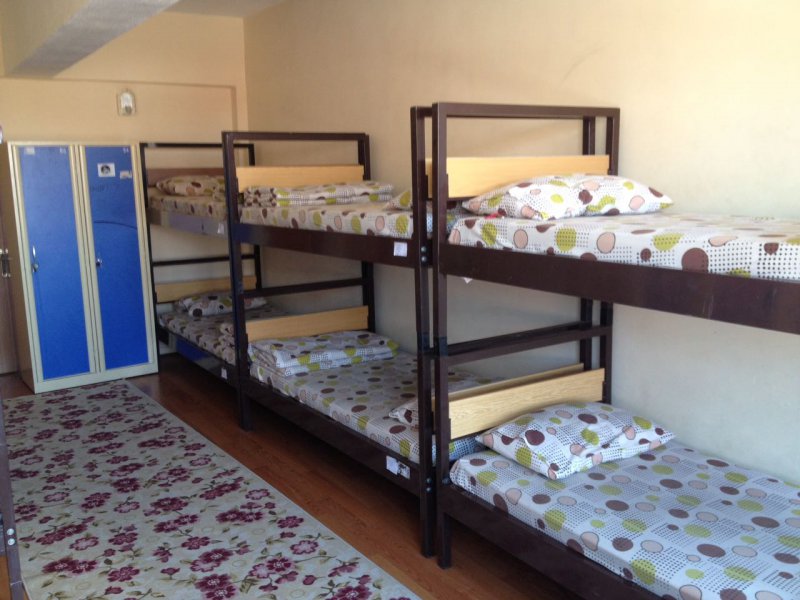 OKUL PANSİYONUMUZ YATAKHANE
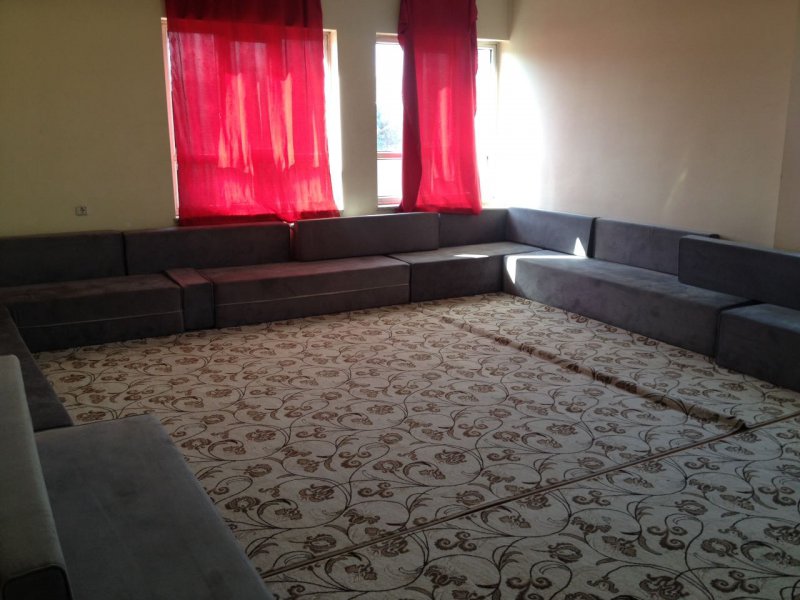 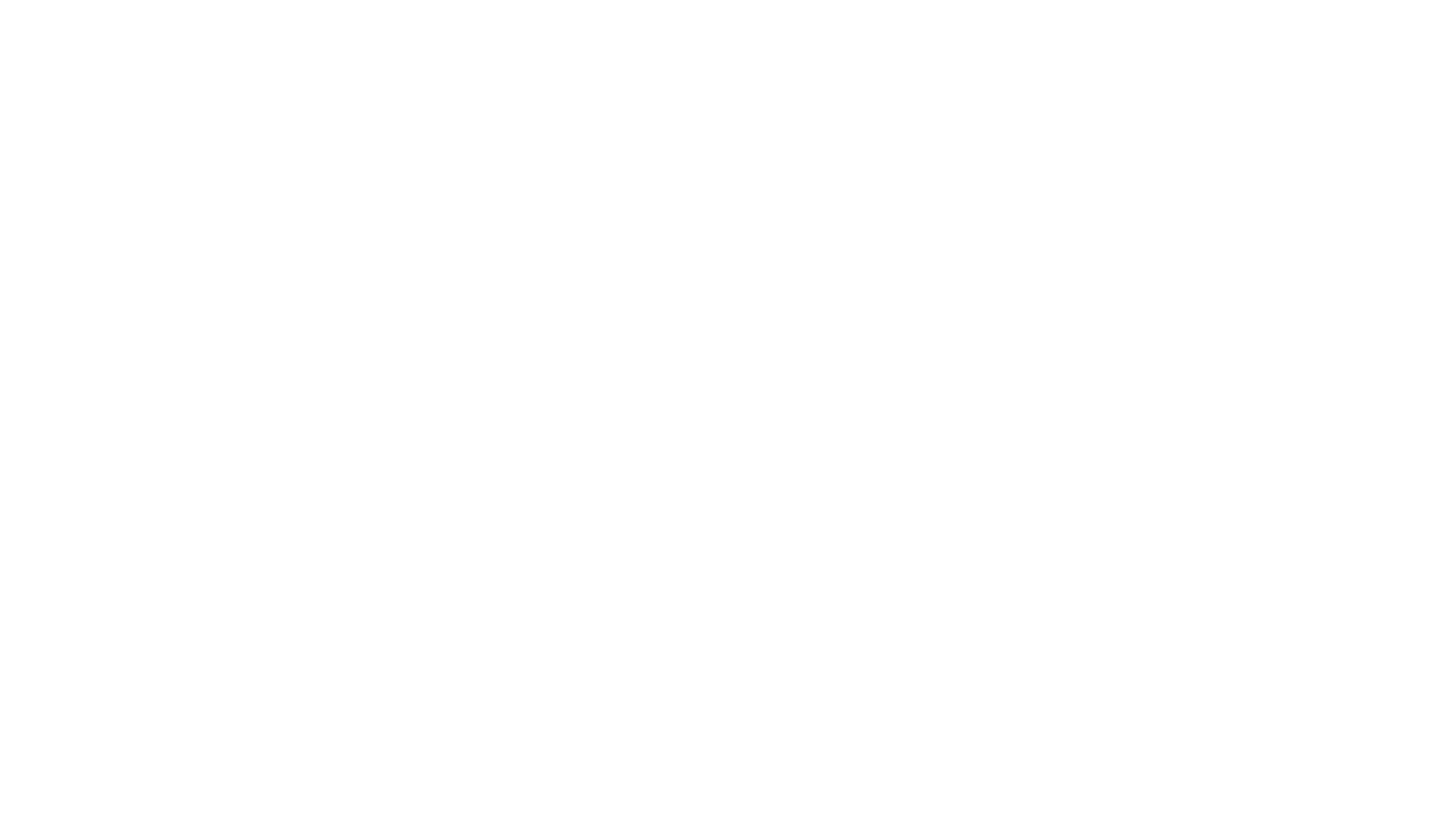 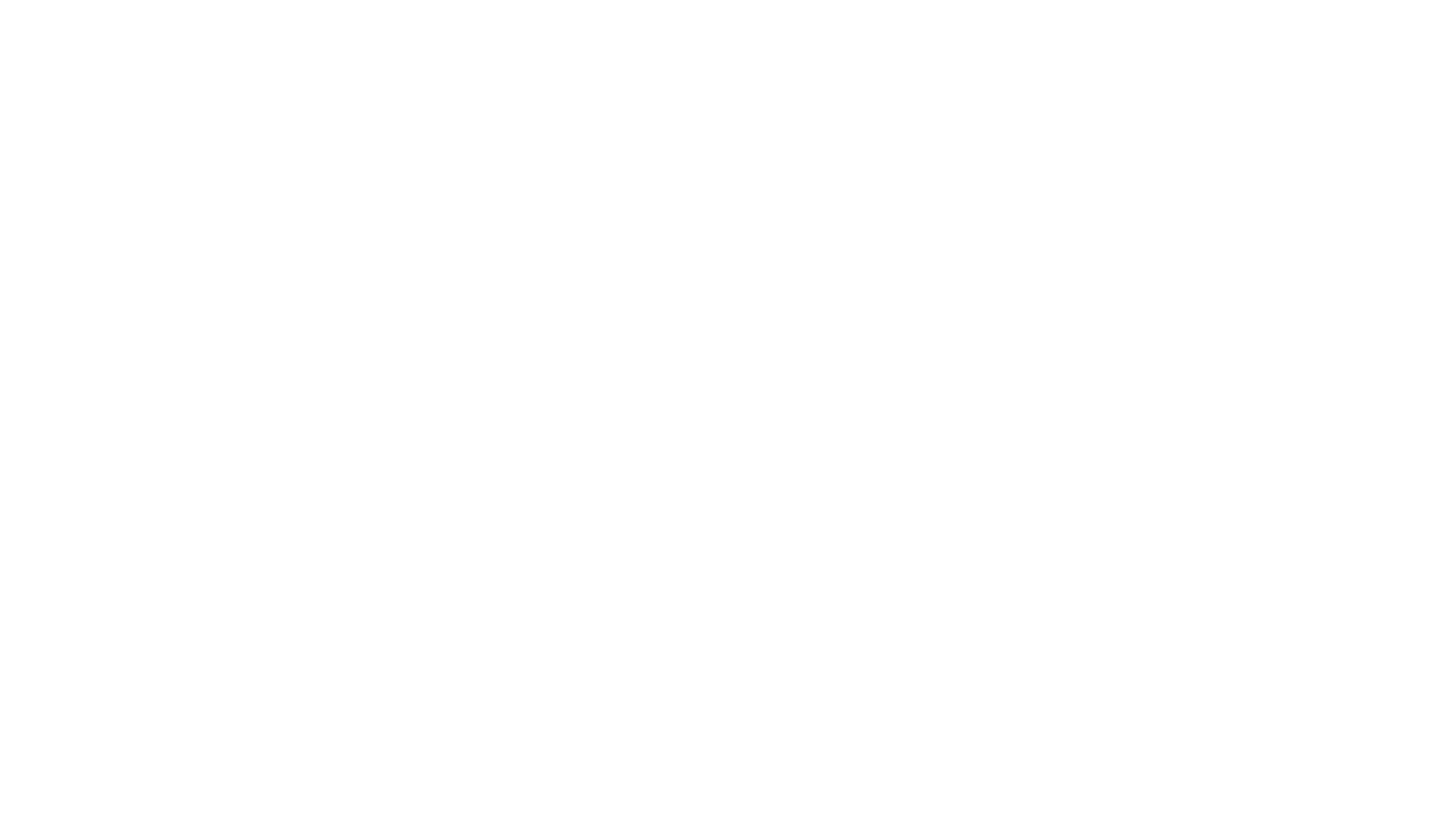 ÖĞRETMEN VE ÖĞRENCİ SAYILARI
ÖĞRETMEN VE ÖĞRENCİ SAYILARI
ÖĞRETMEN VE ÖĞRENCİ SAYILARI
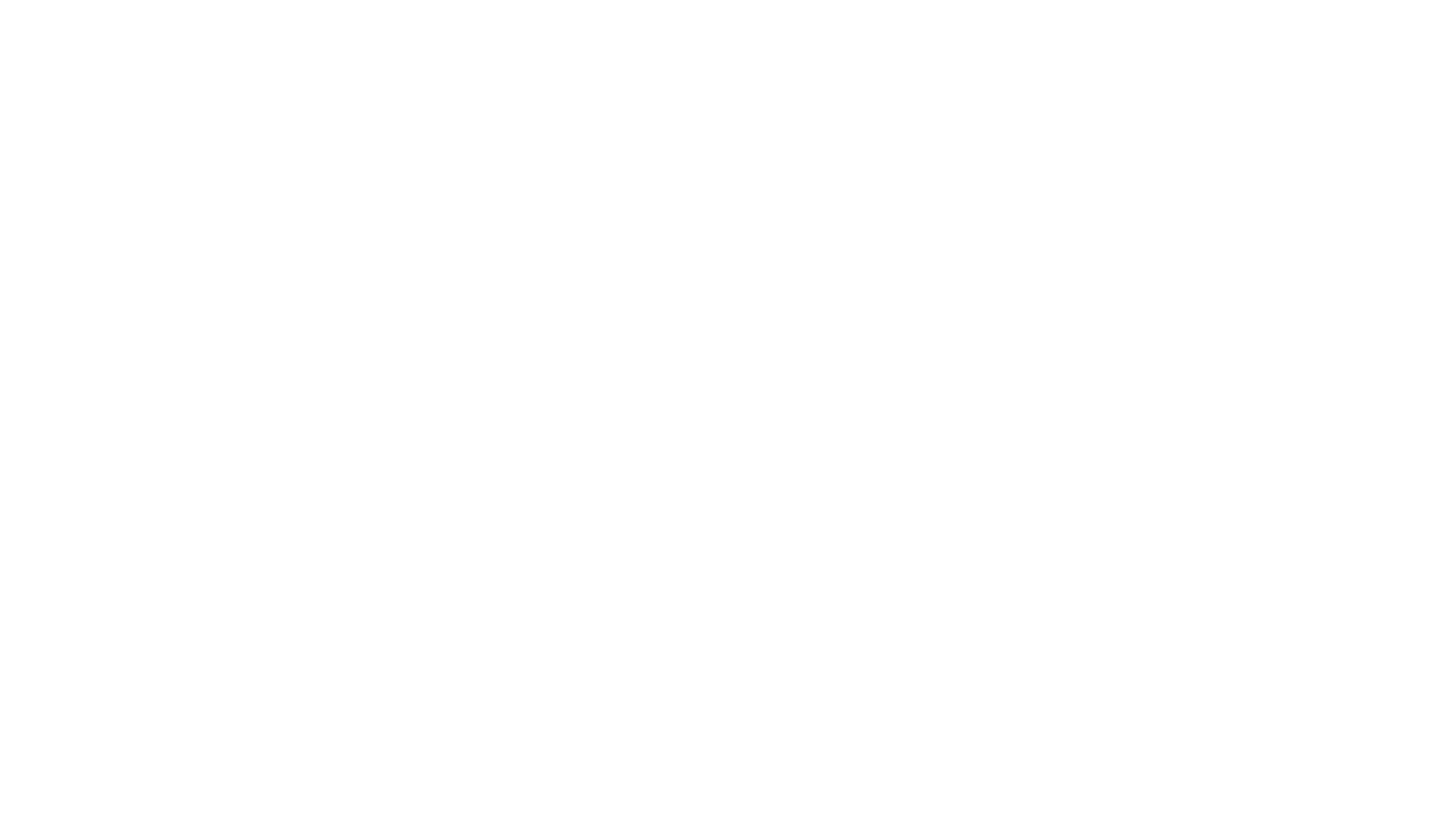 OKULDA UYGULANAN PROJELER
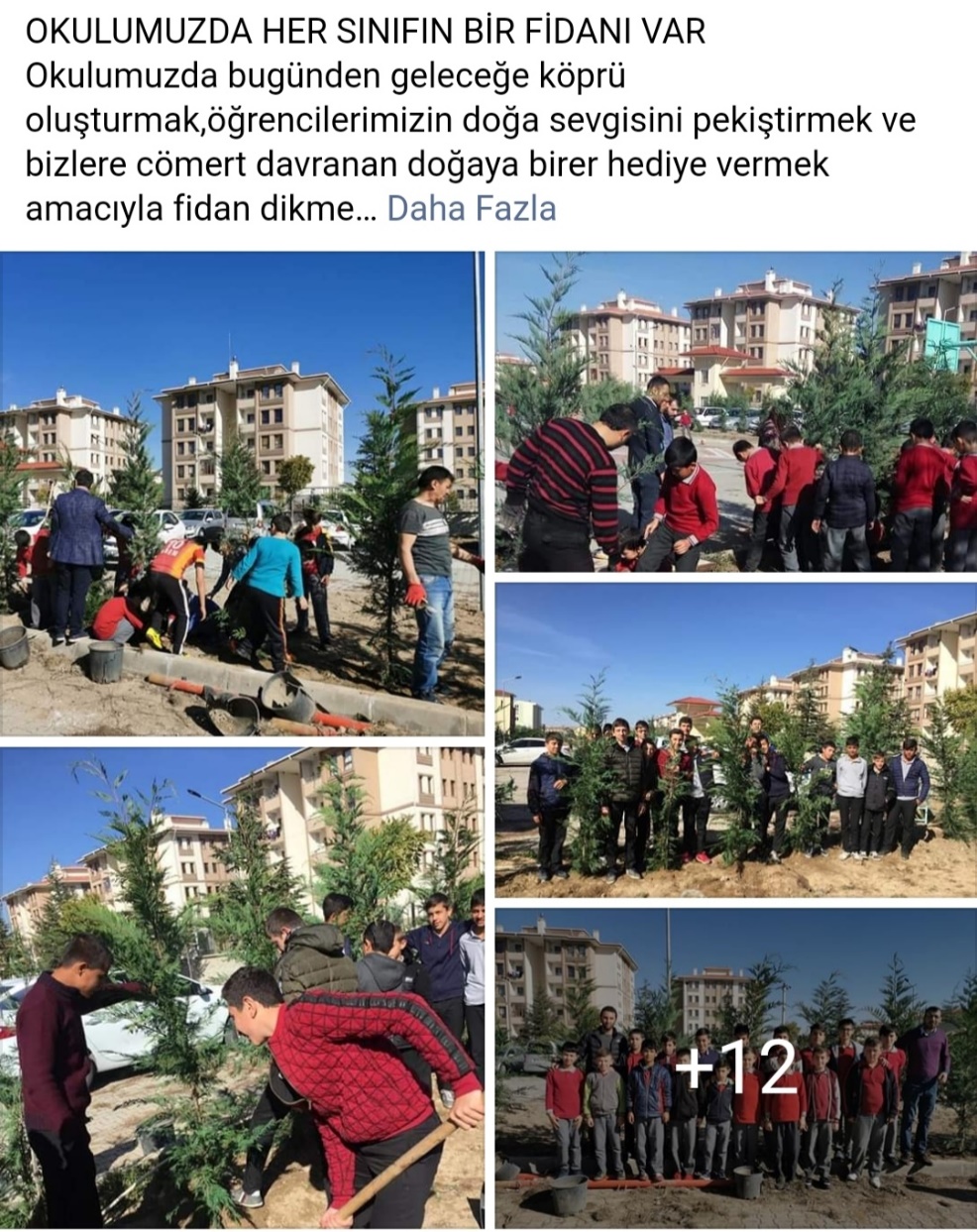 Oku-yorum projesi
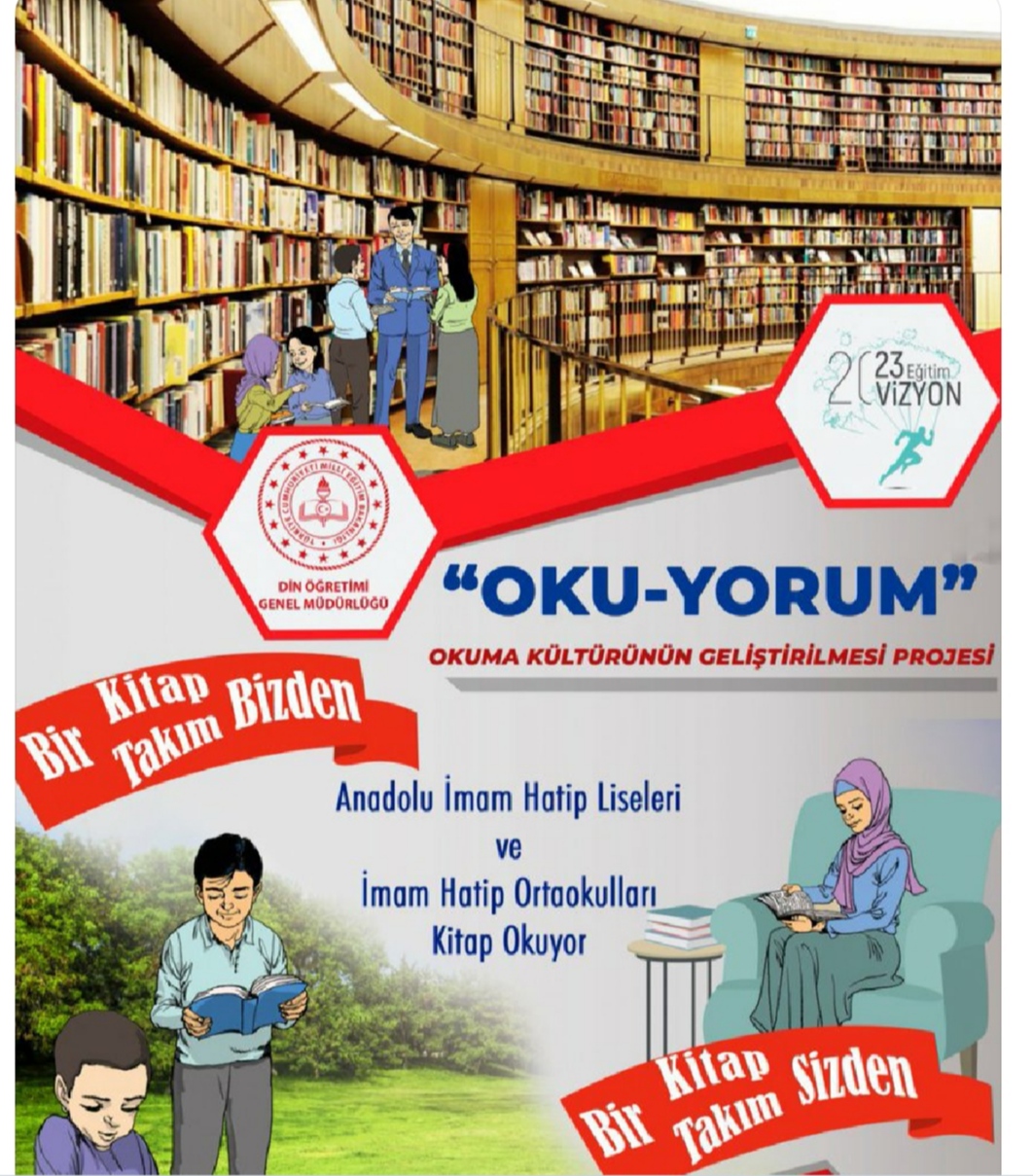 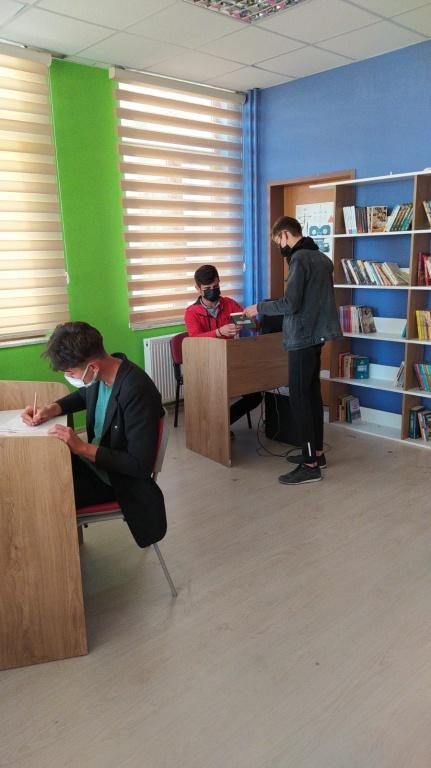 ÜNİVERSİTE YERLEŞTİRME BAŞARILARI
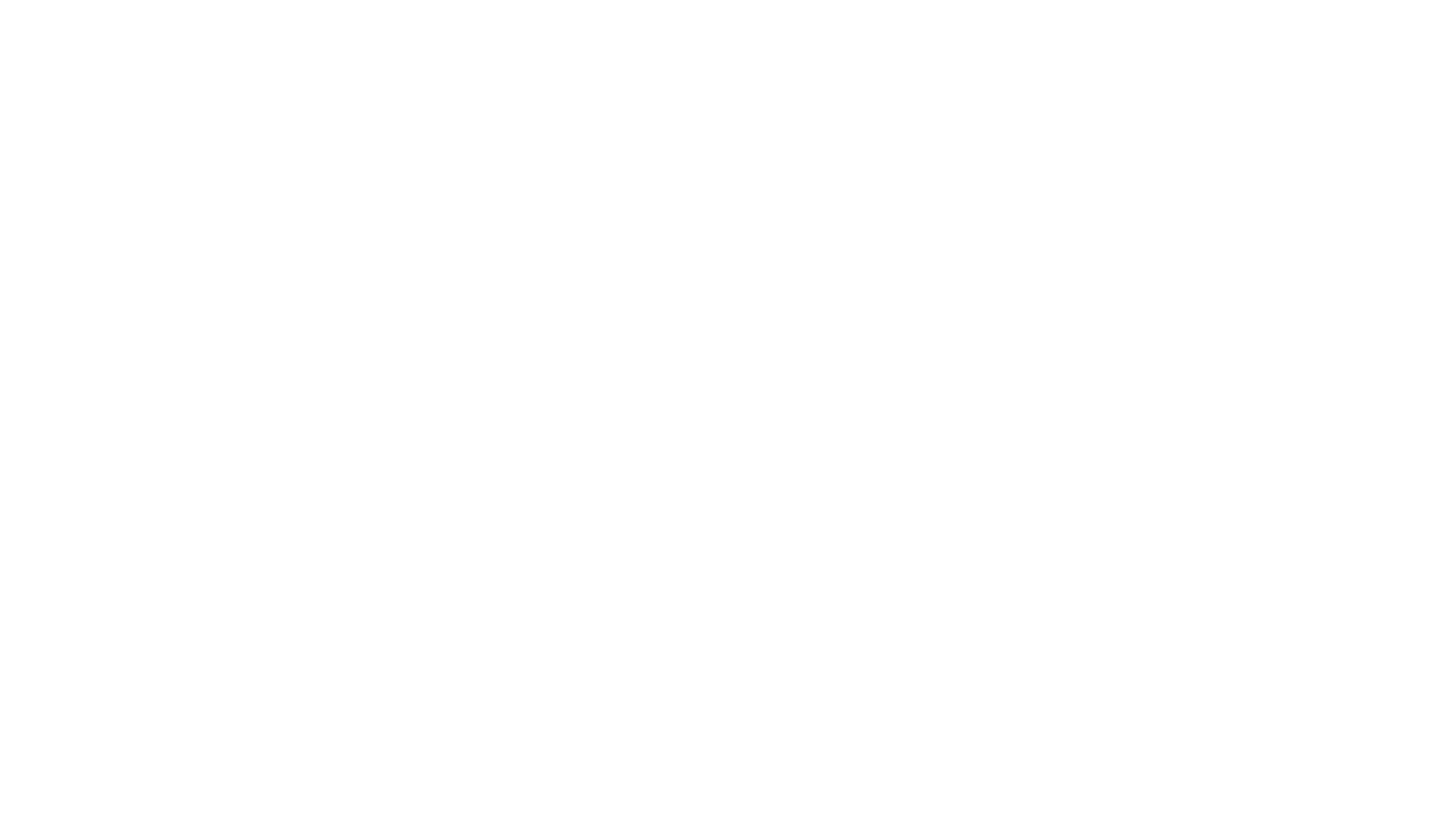 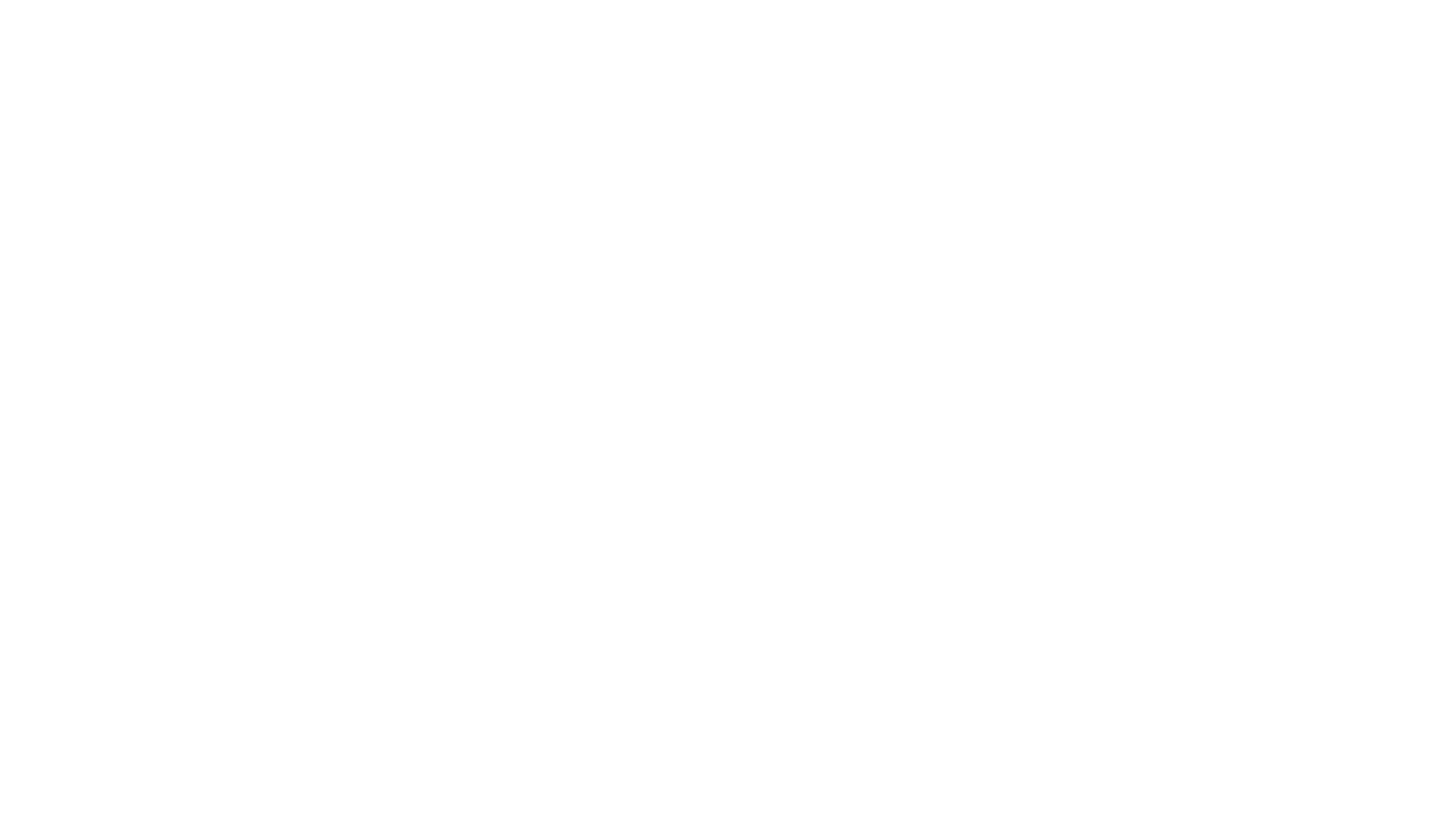 İYİ ÖRNEKLER
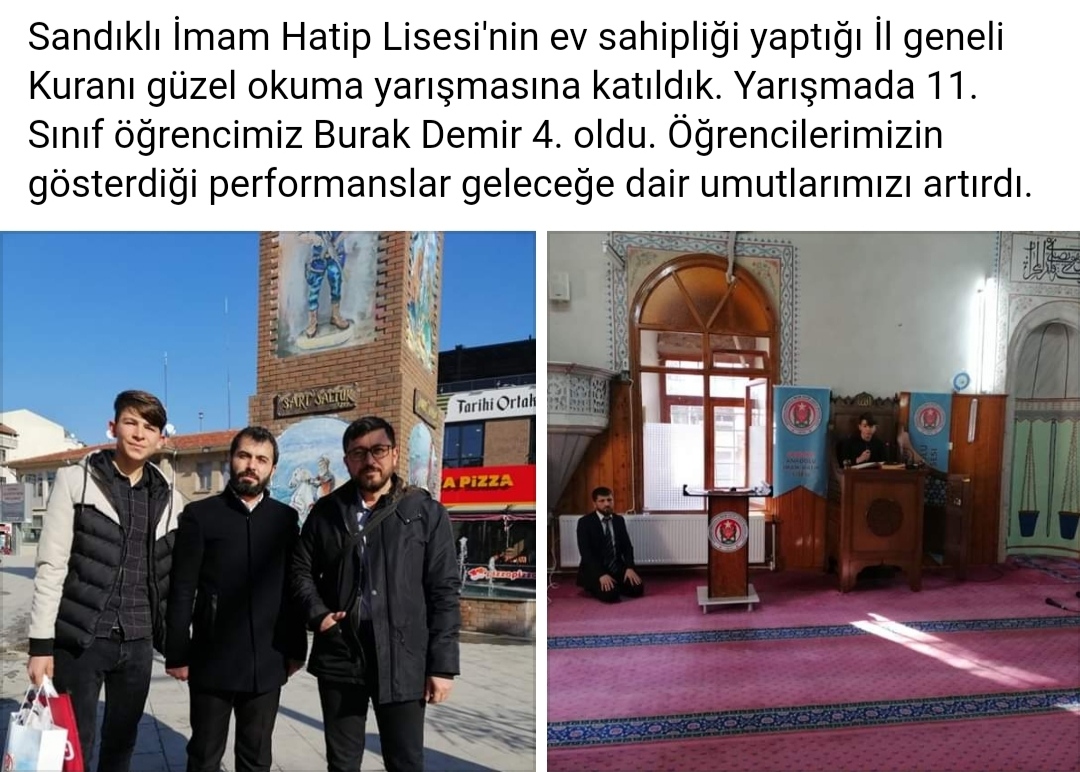 İYİ ÖRNEKLER
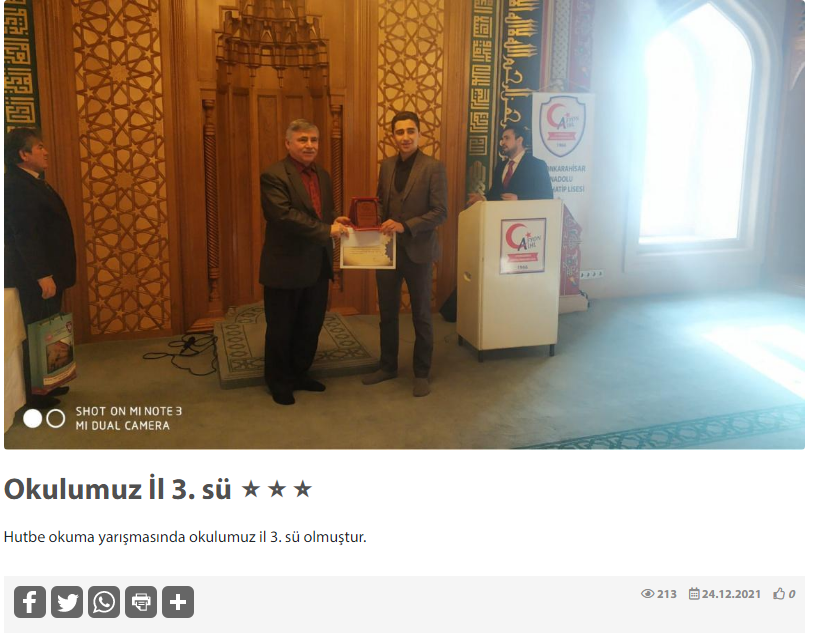 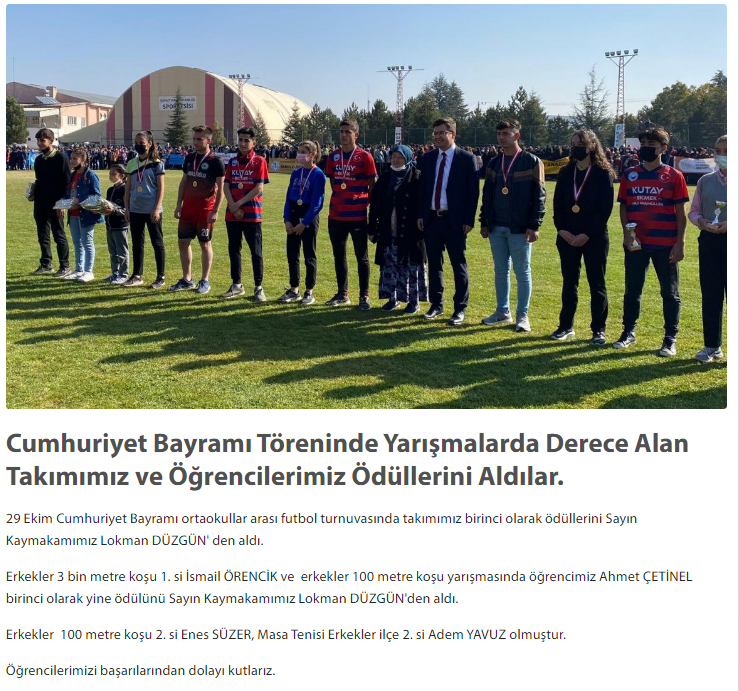 İYİ ÖRNEKLER
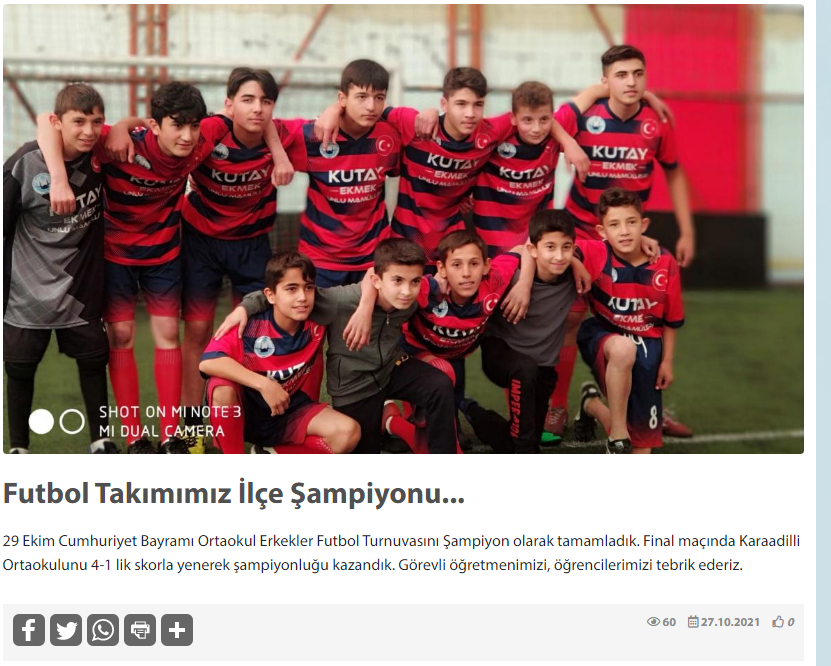 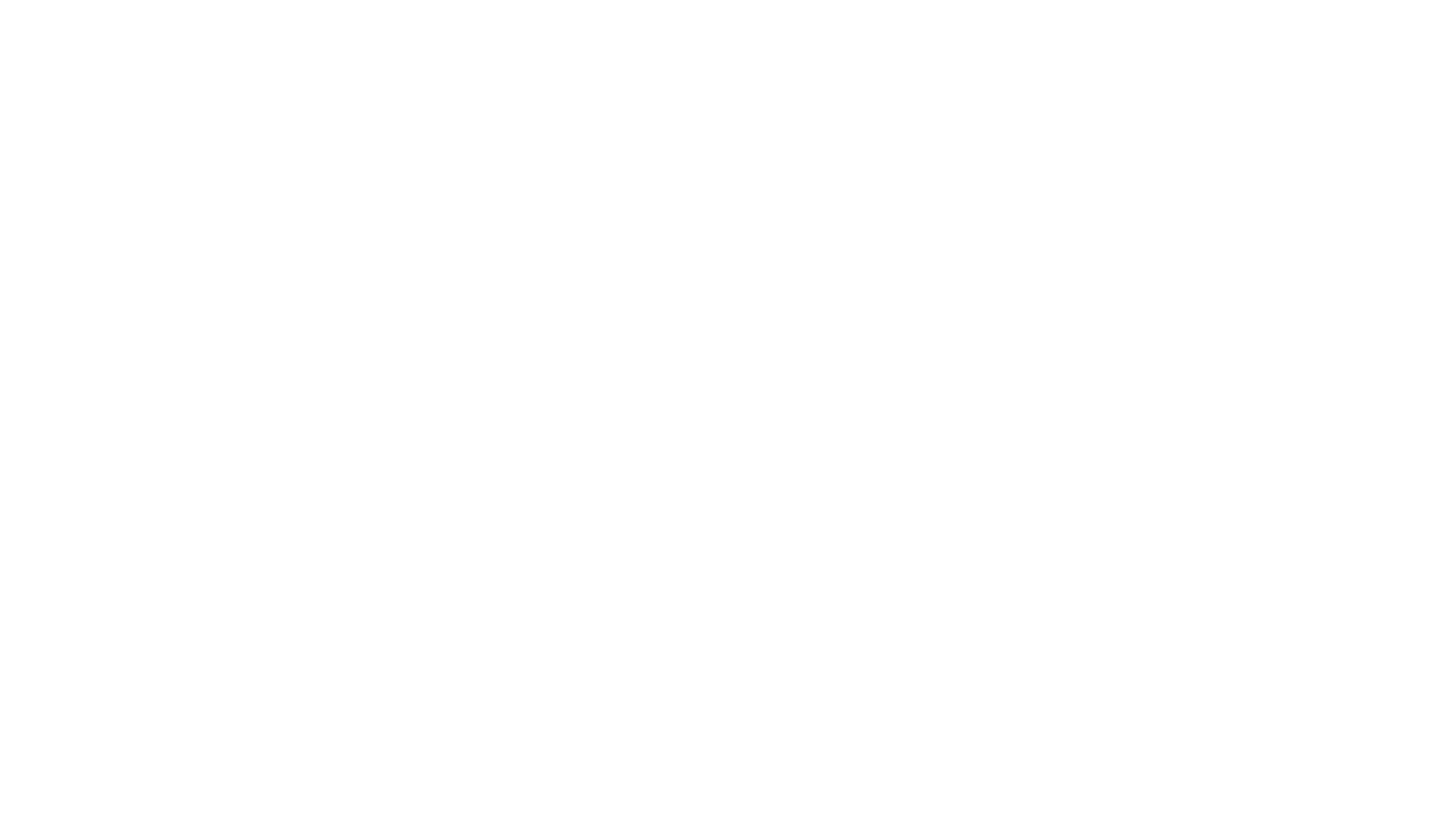 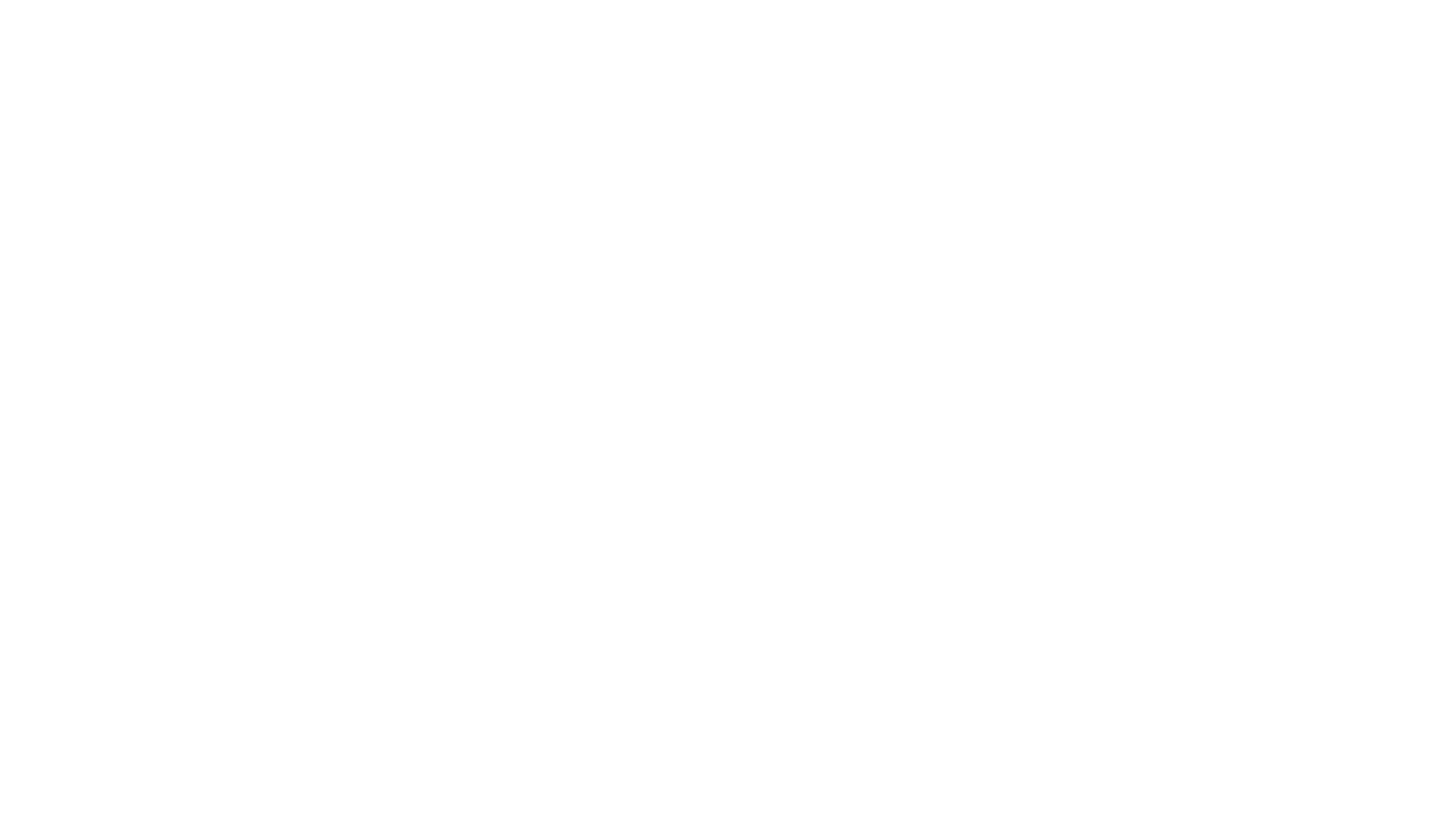 İYİ ÖRNEKLER
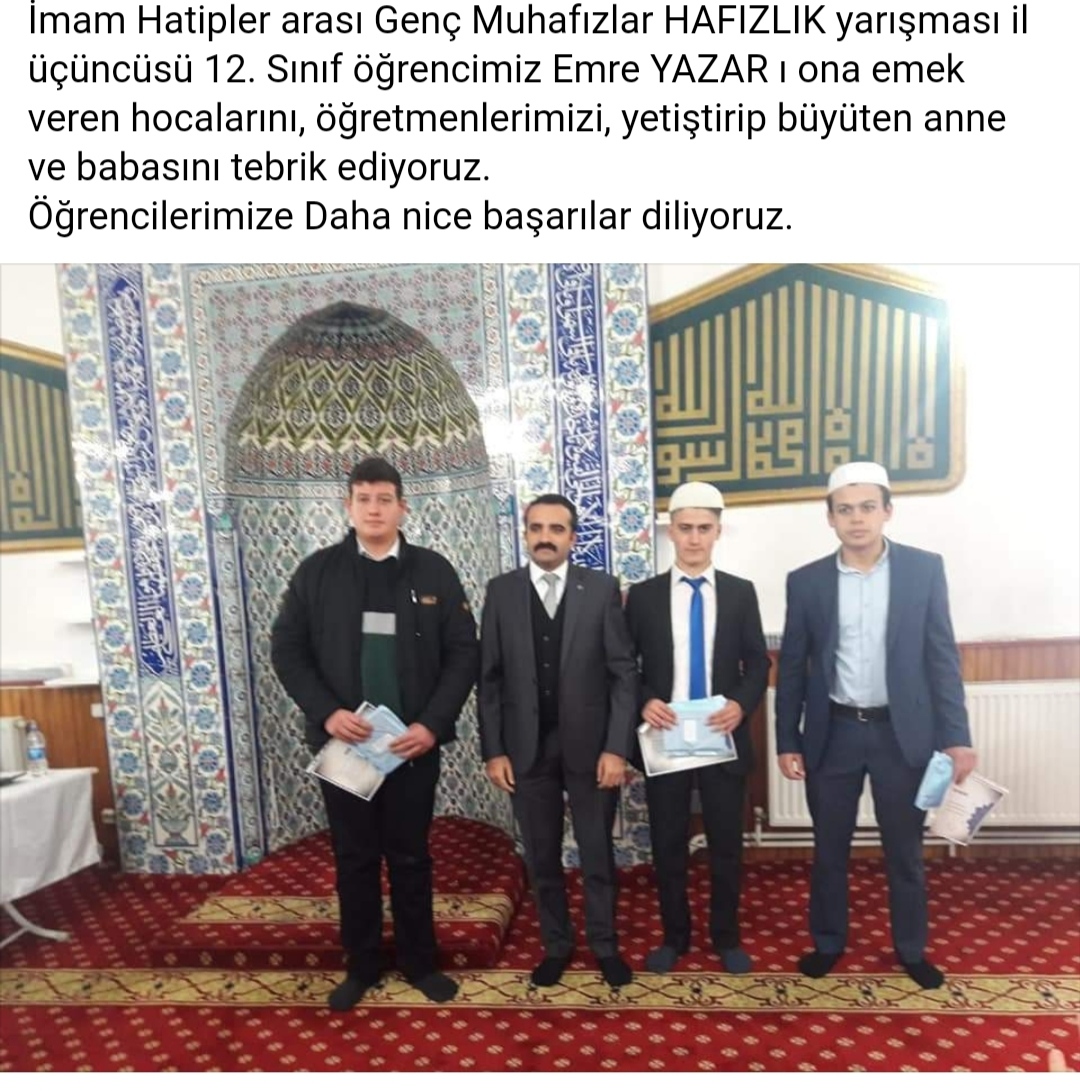 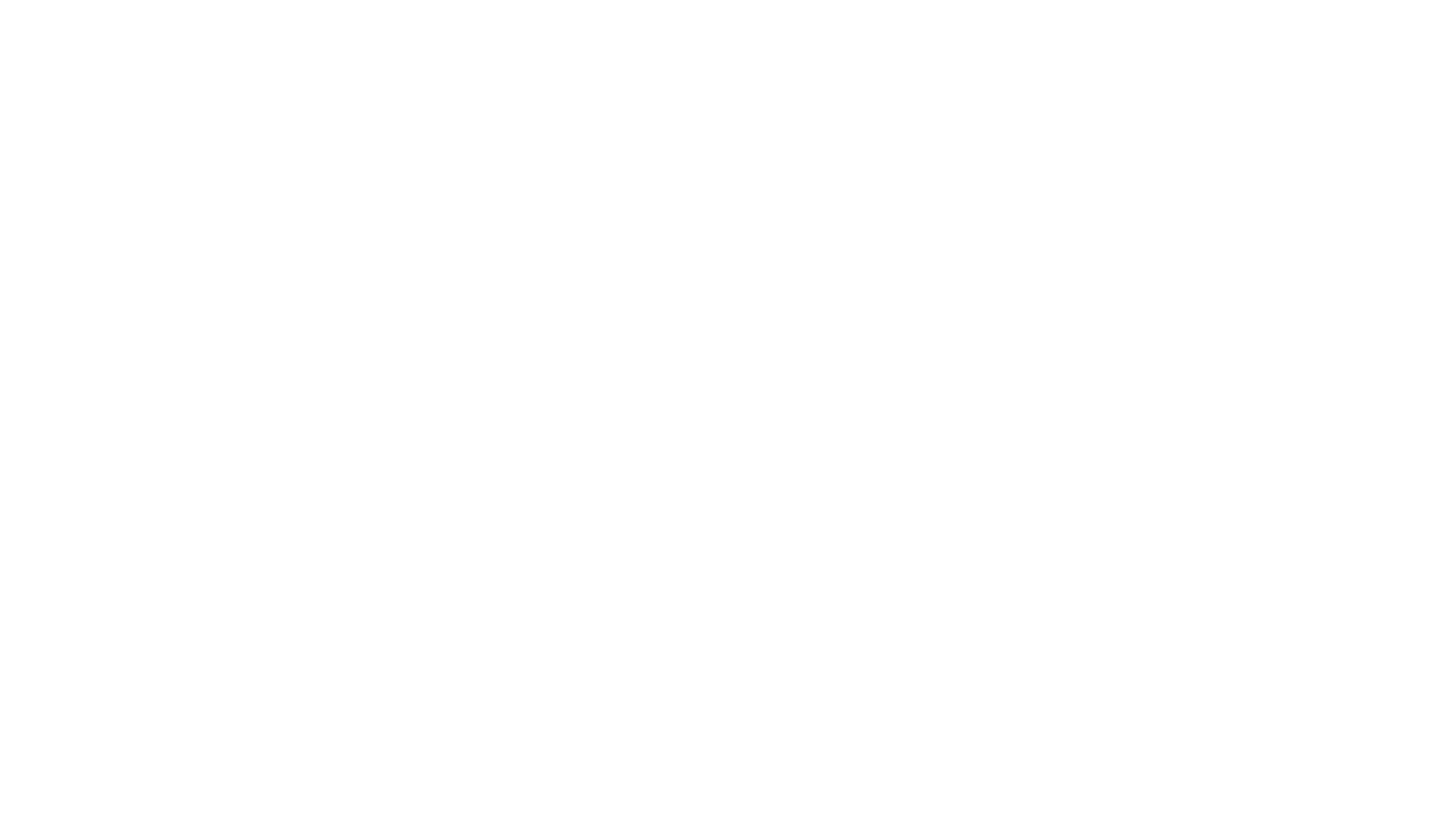 İYİ ÖRNEKLER
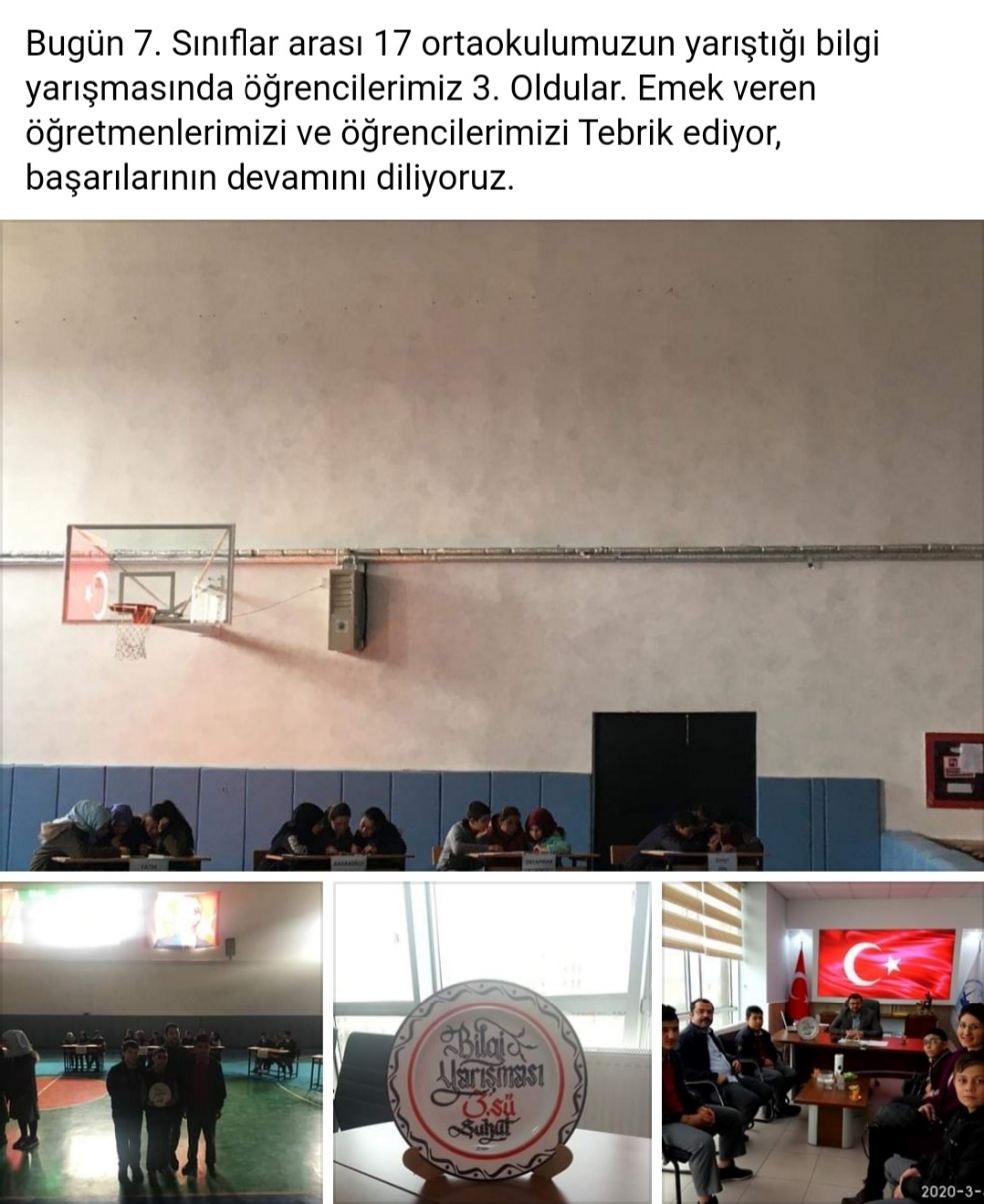 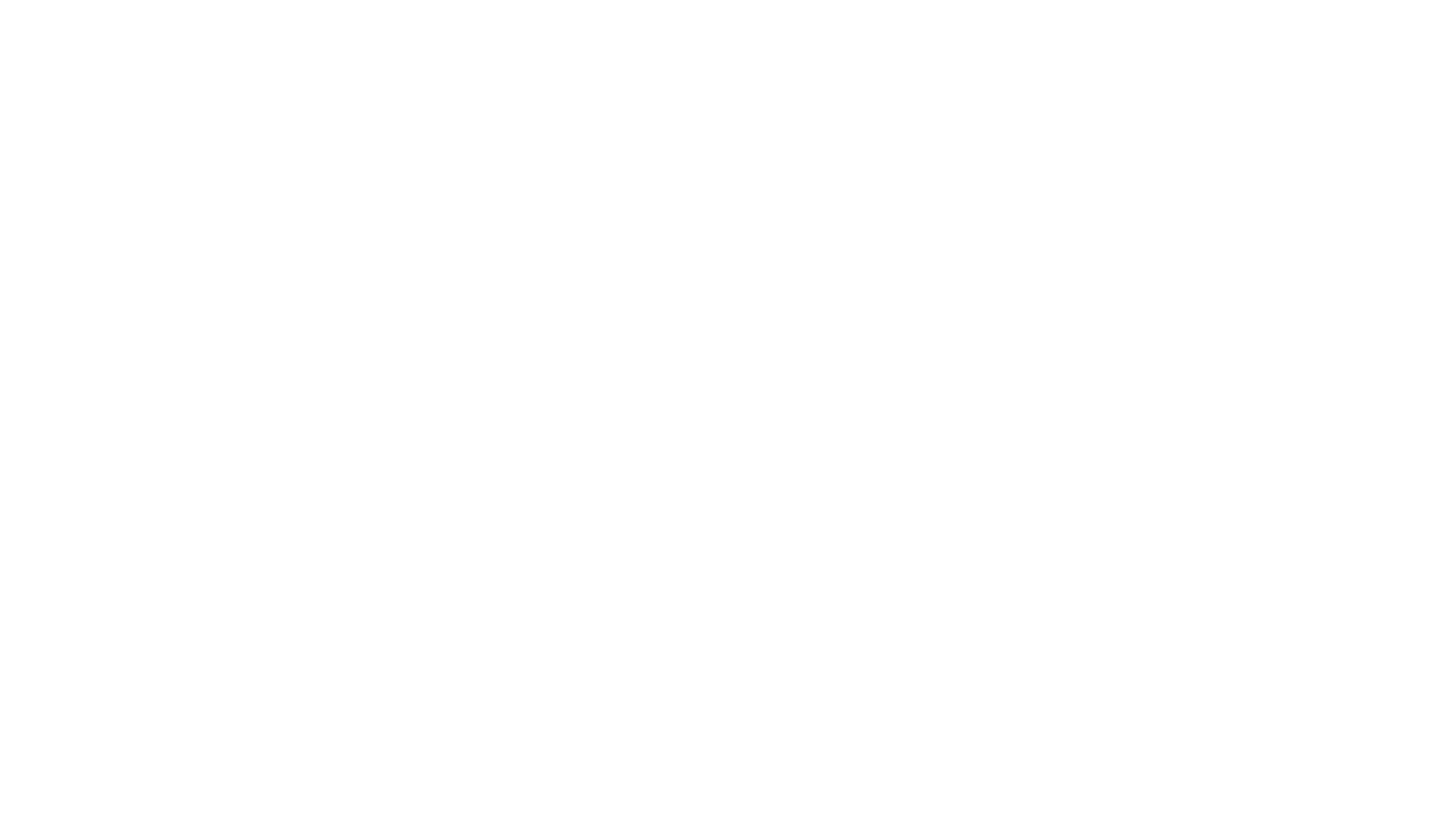 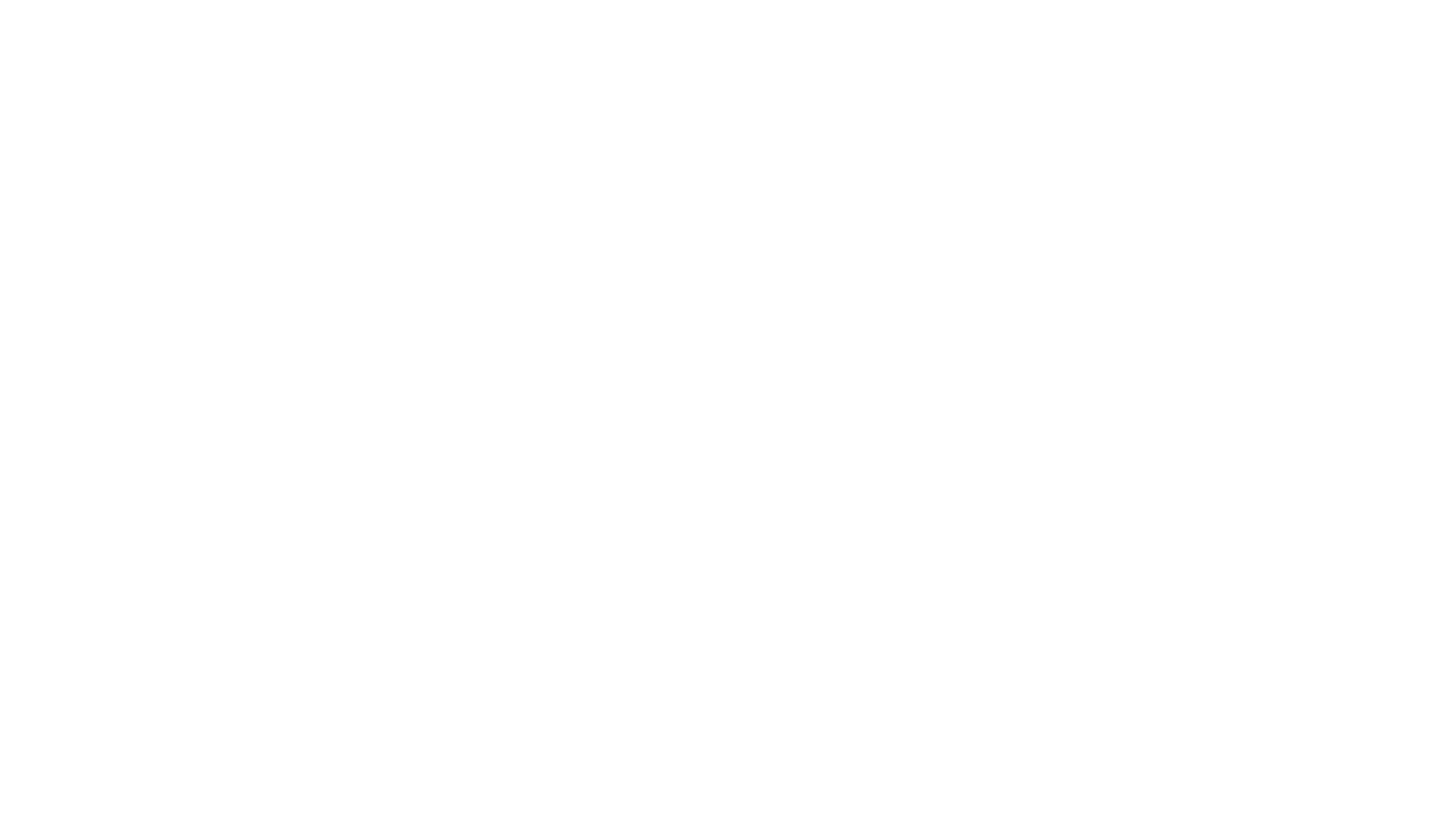 İYİ ÖRNEKLER
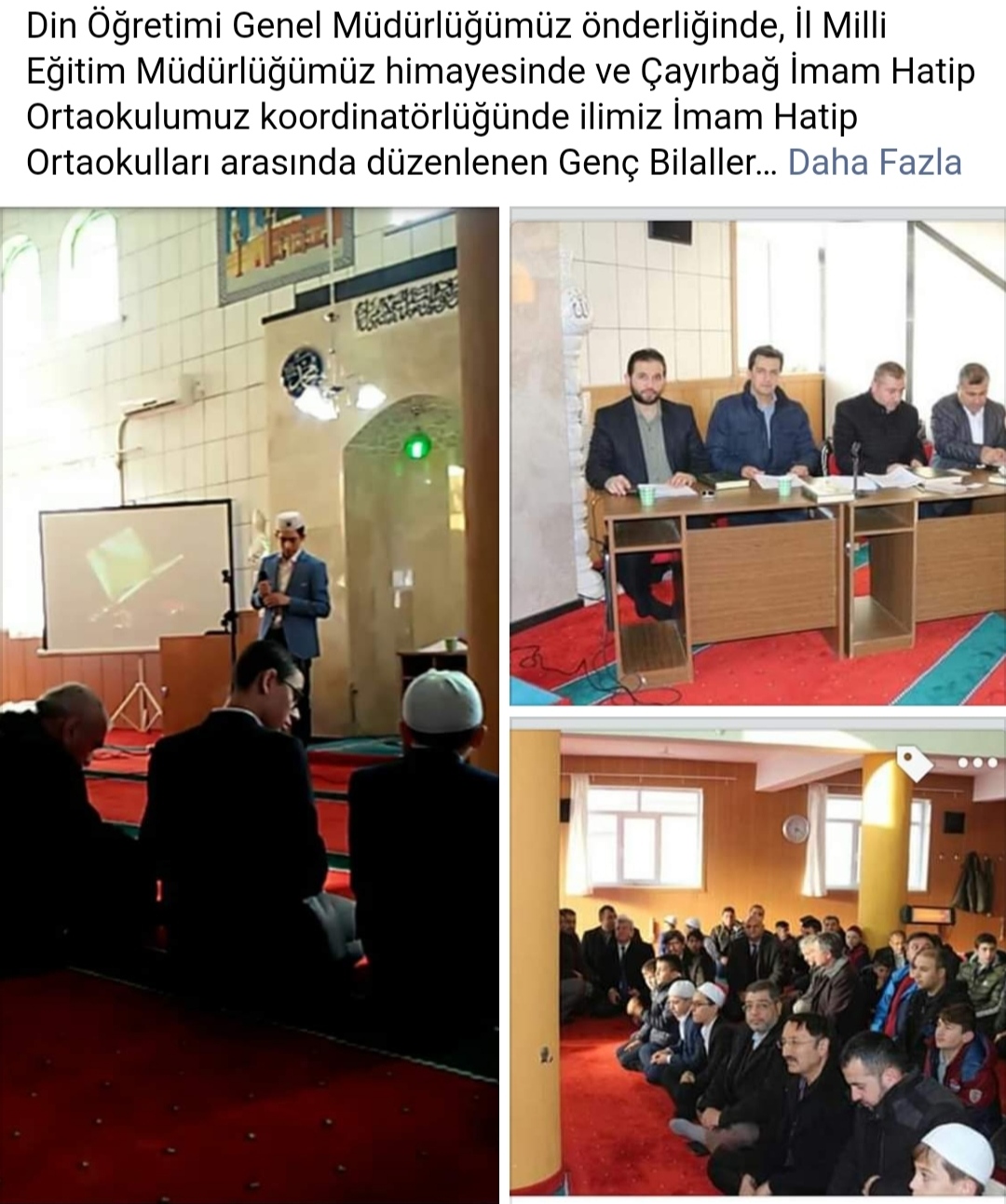 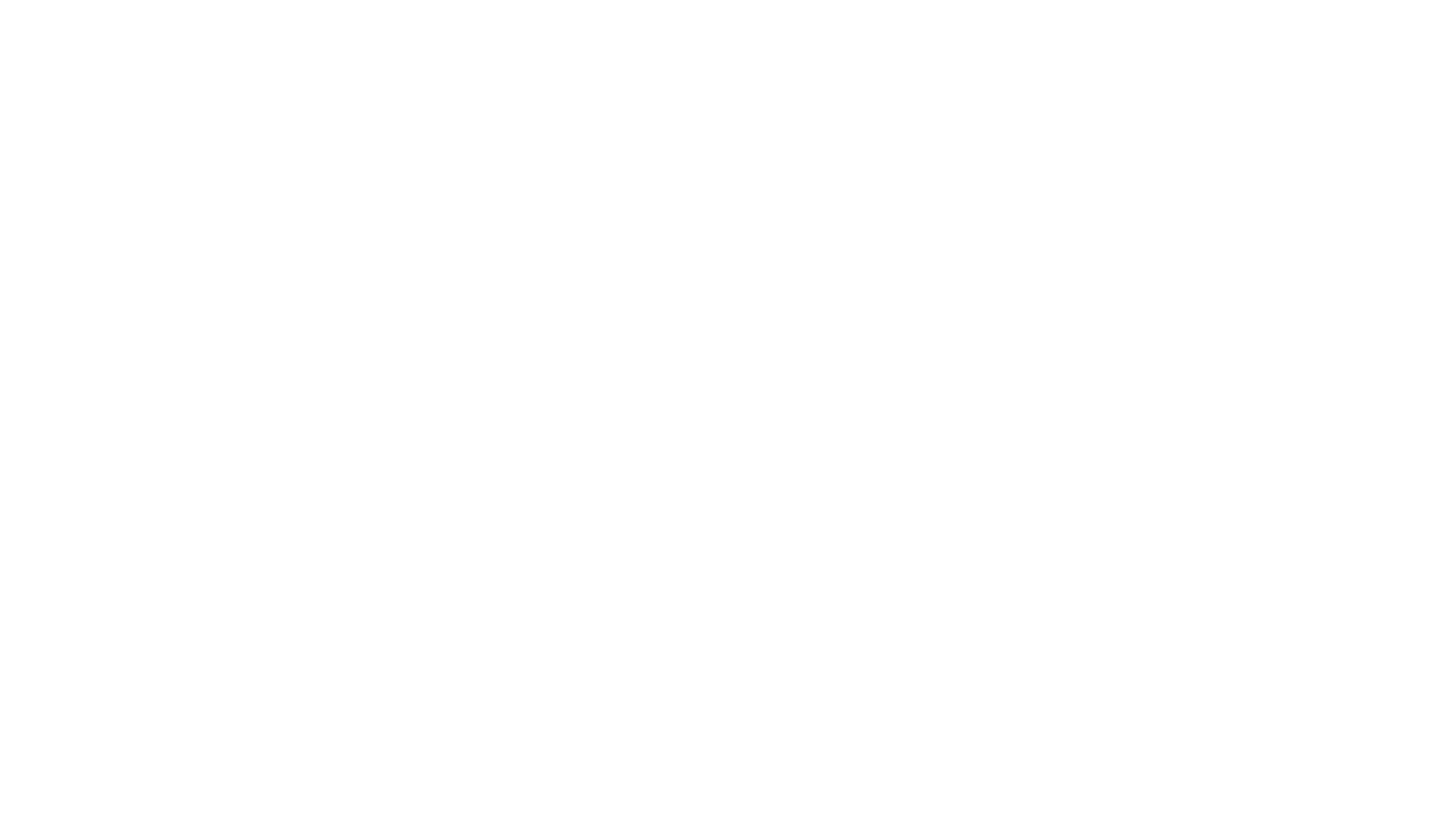 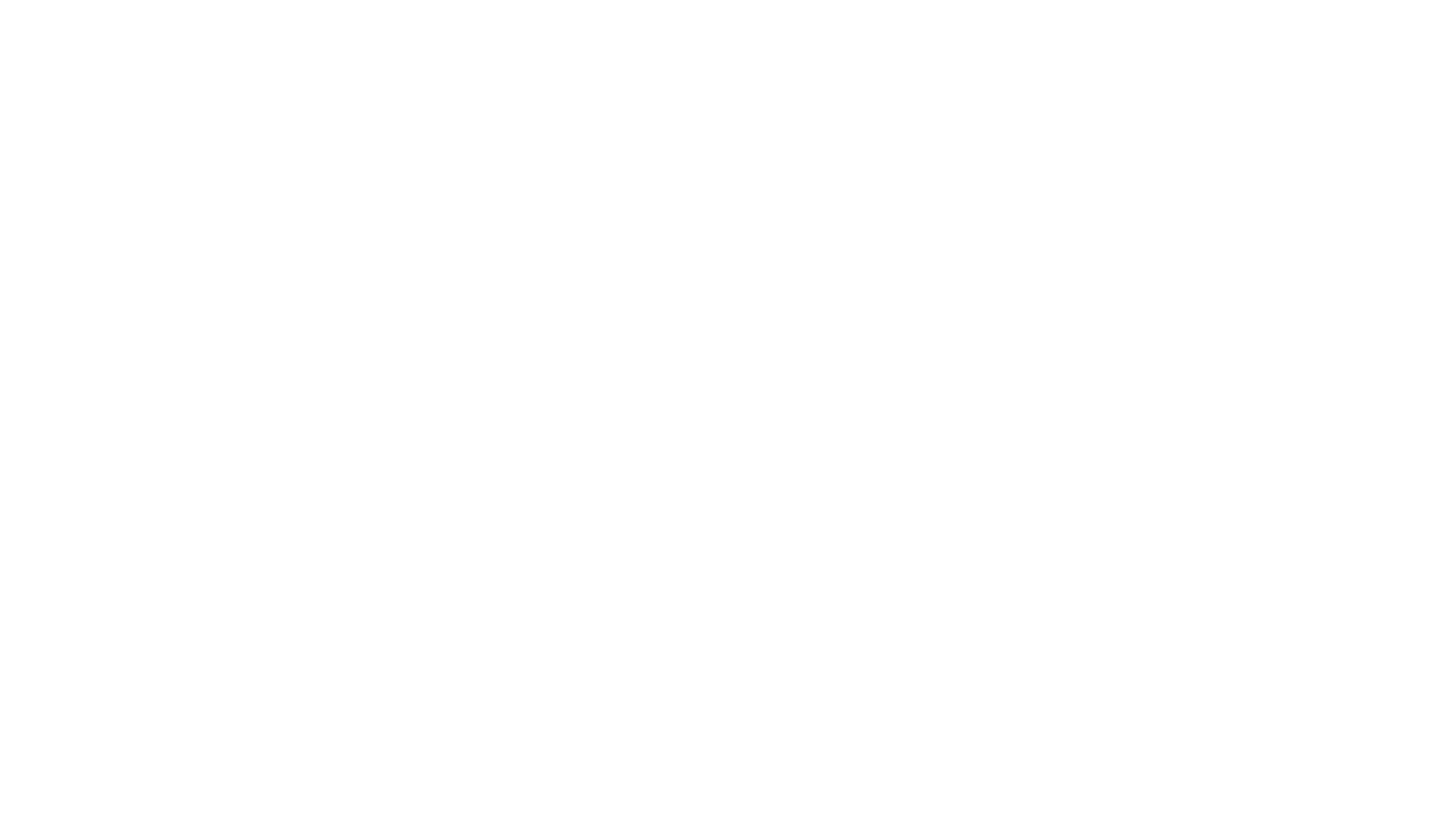 İYİ ÖRNEKLER
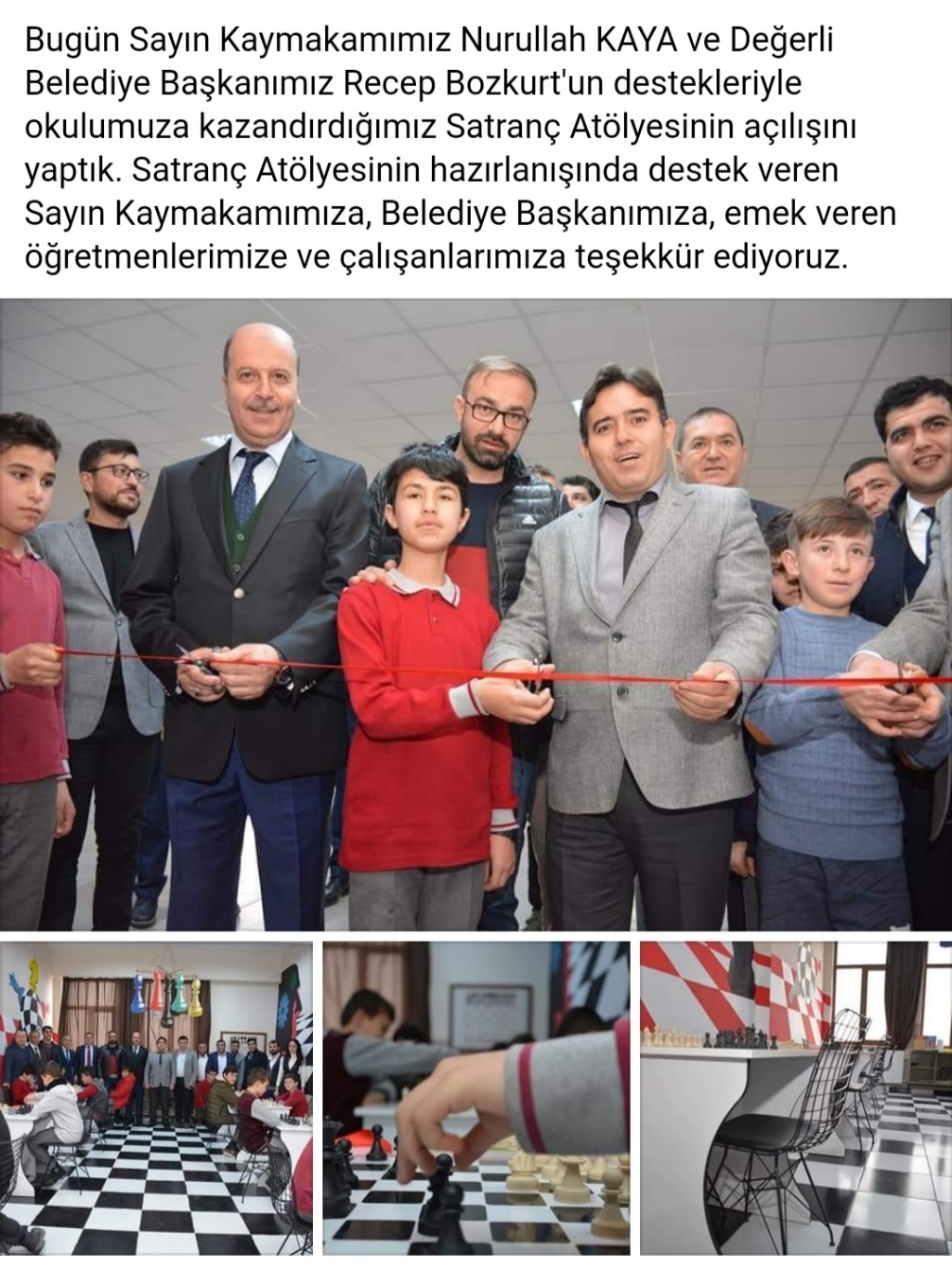 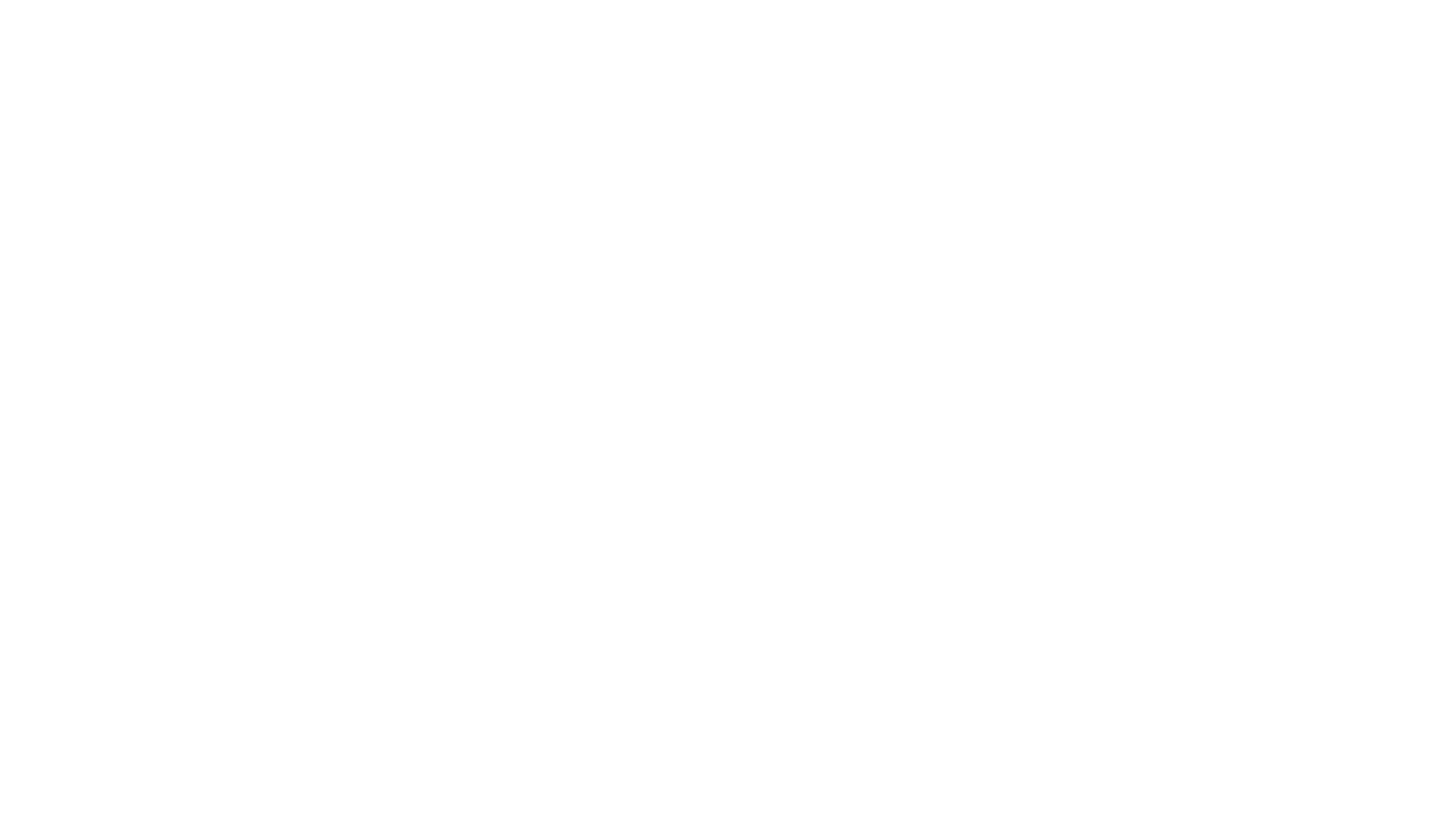 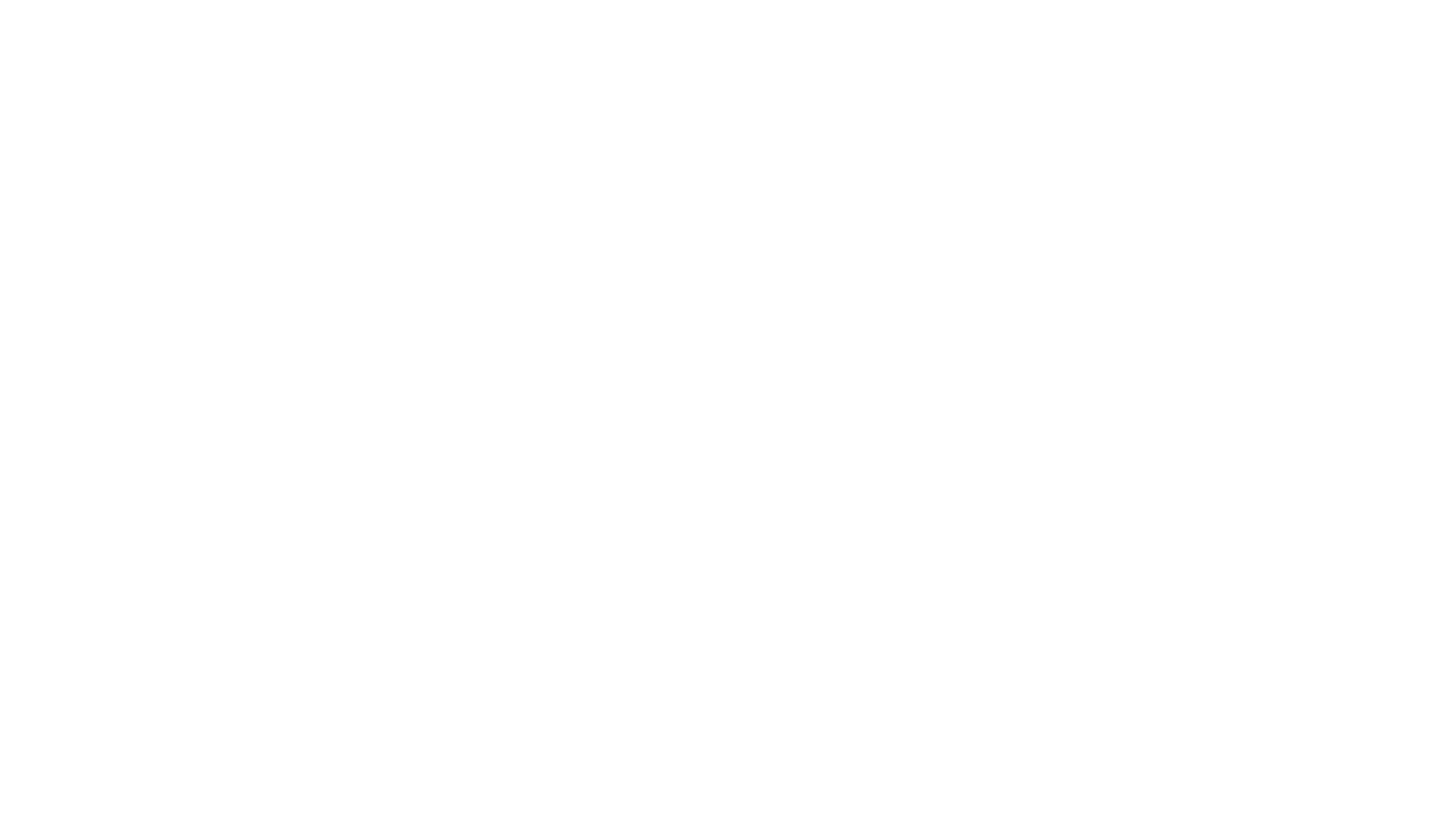 İYİ ÖRNEKLER
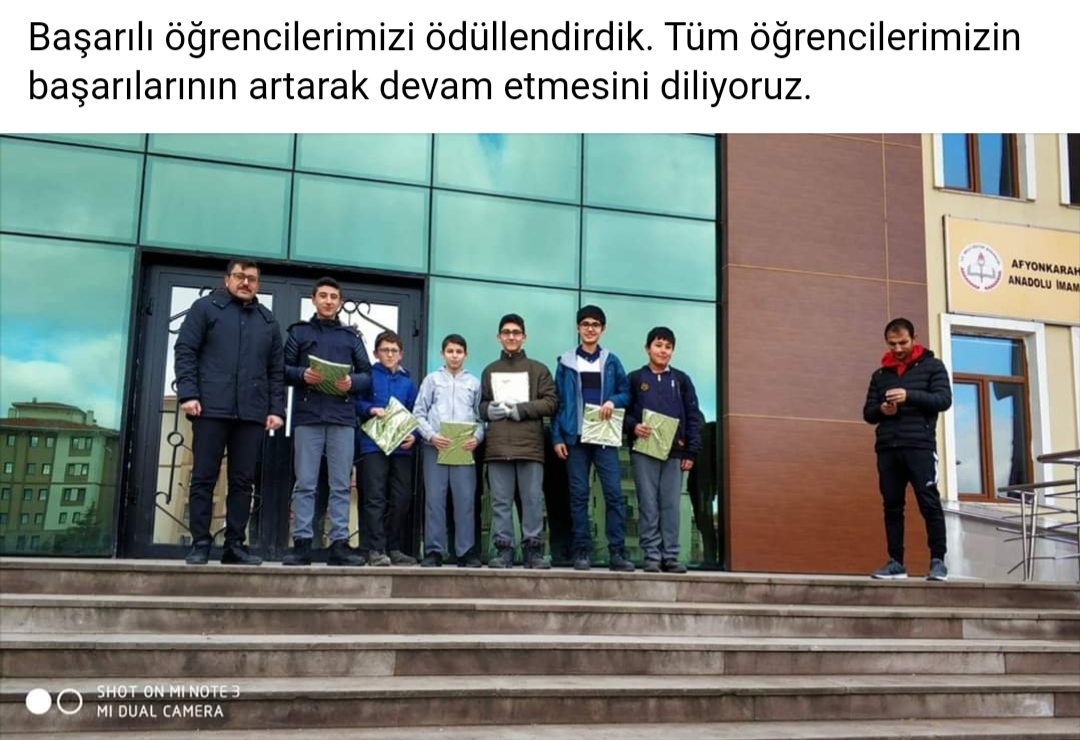 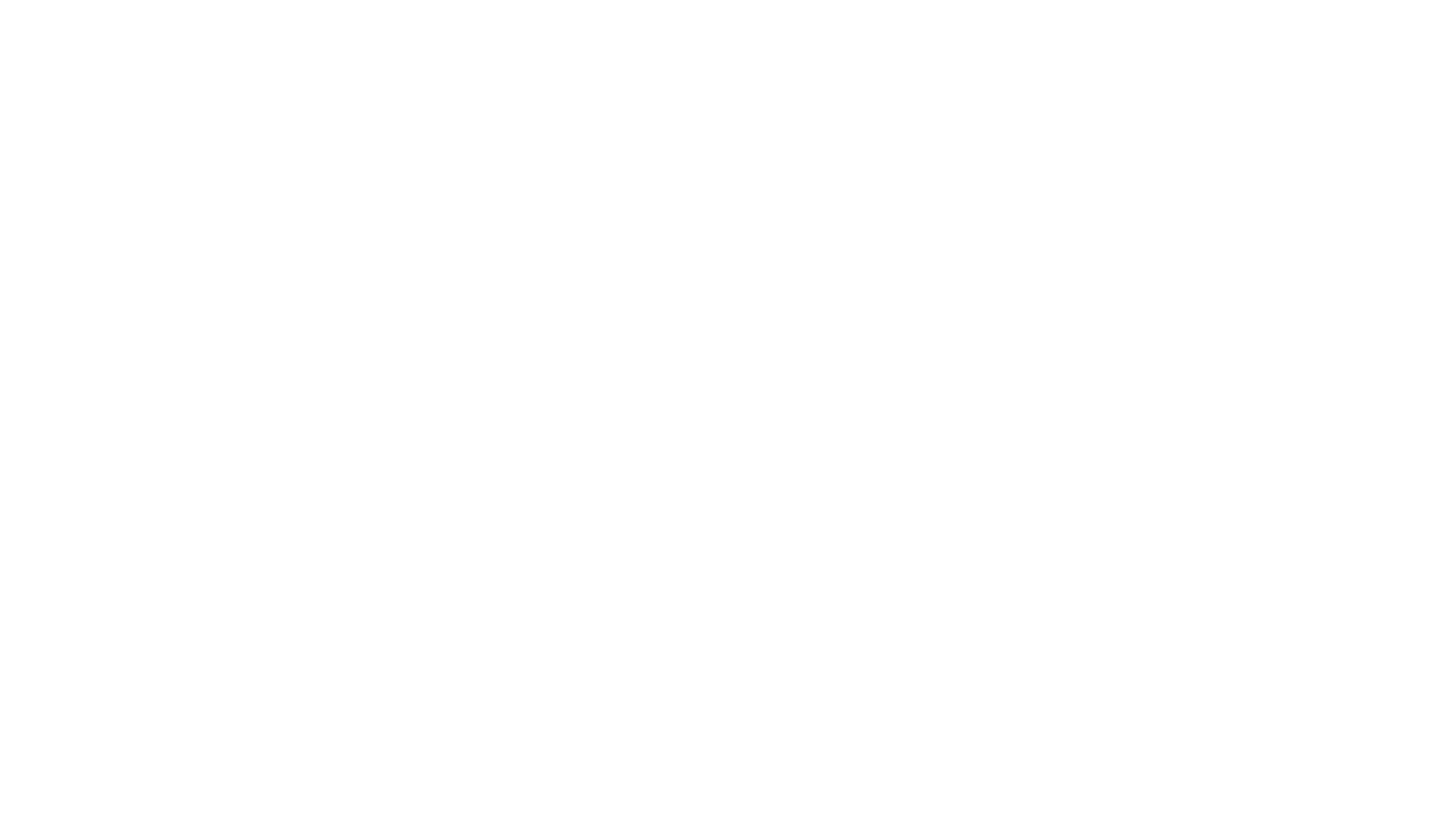 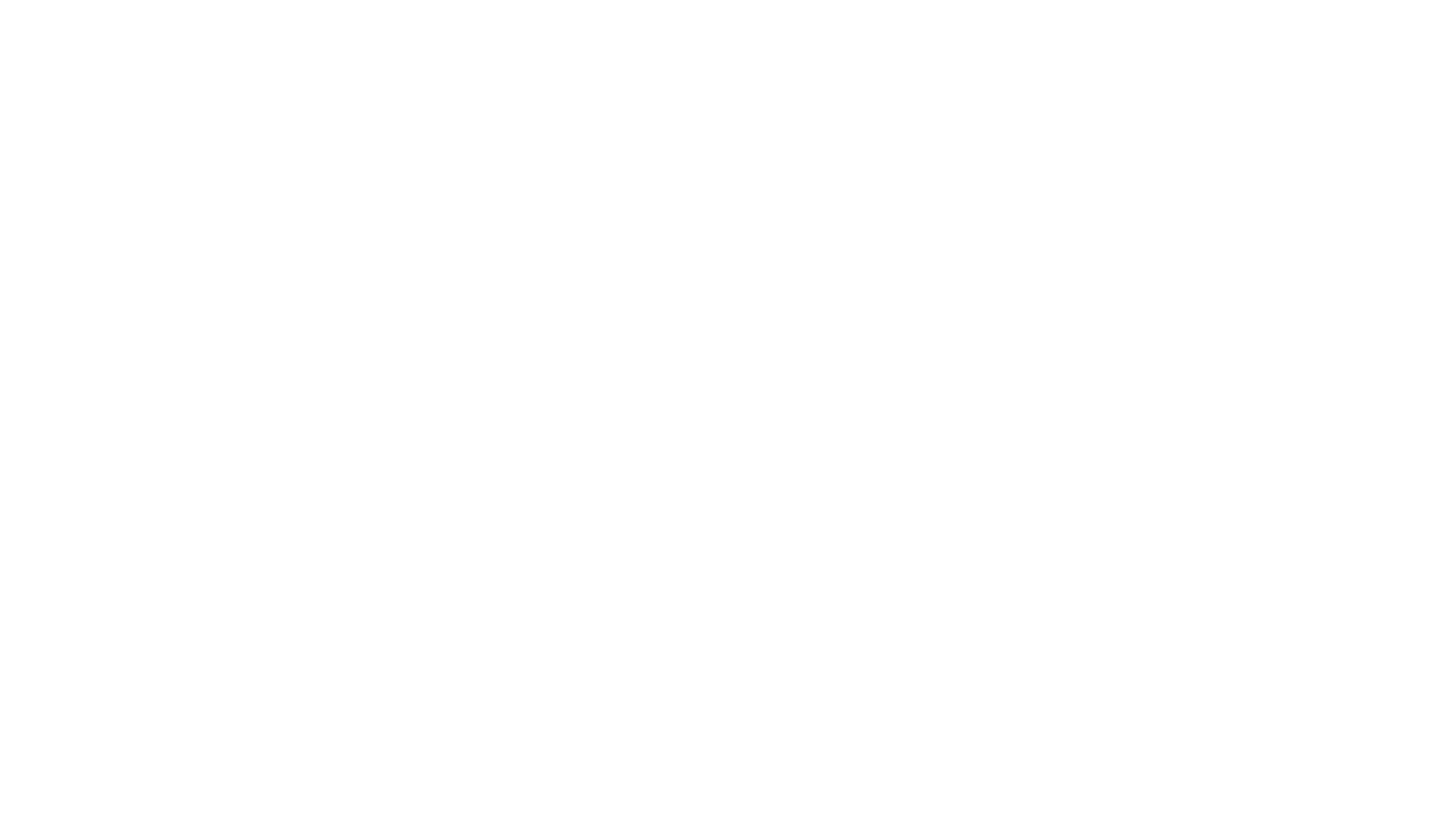 İYİ ÖRNEKLER
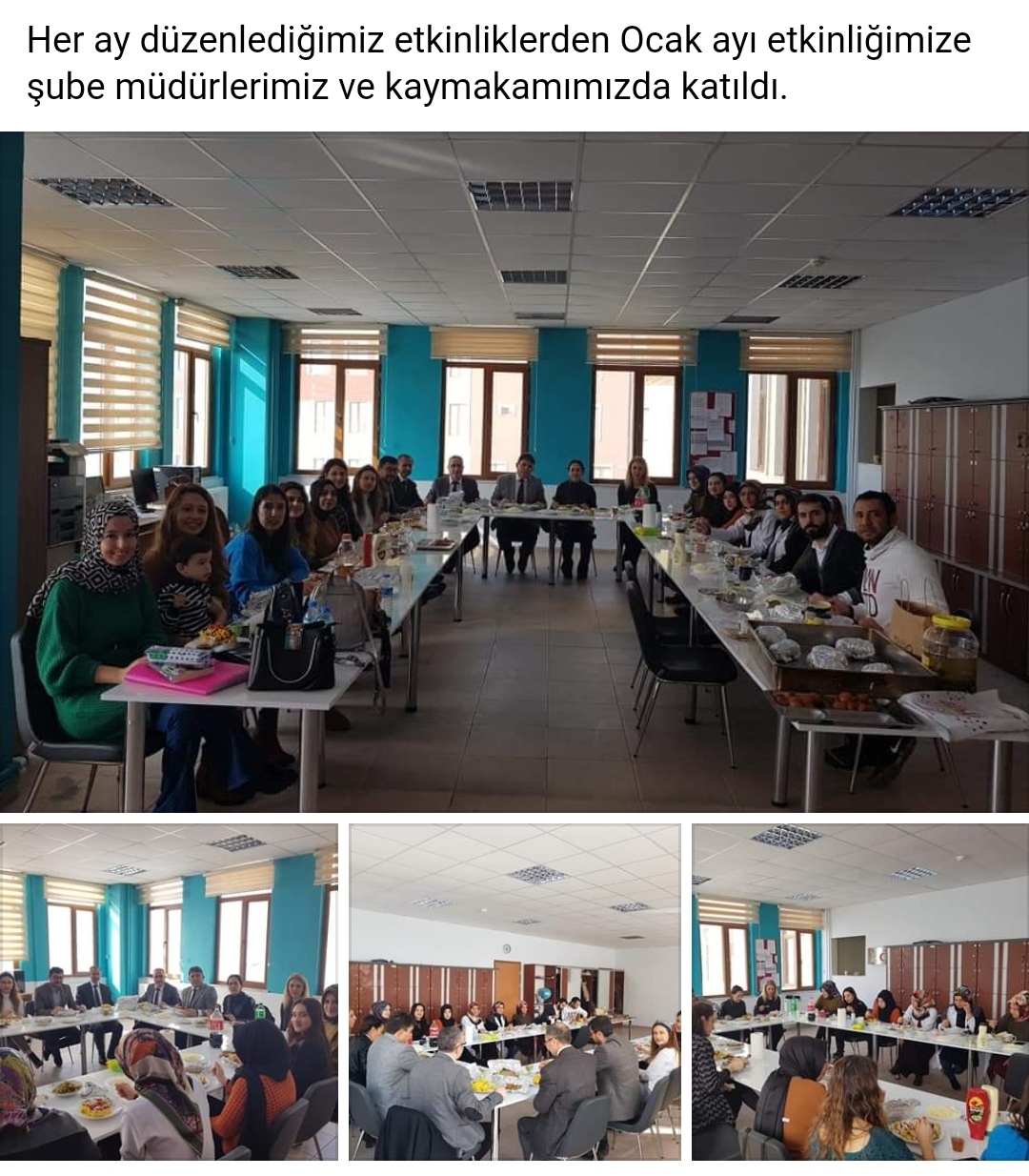 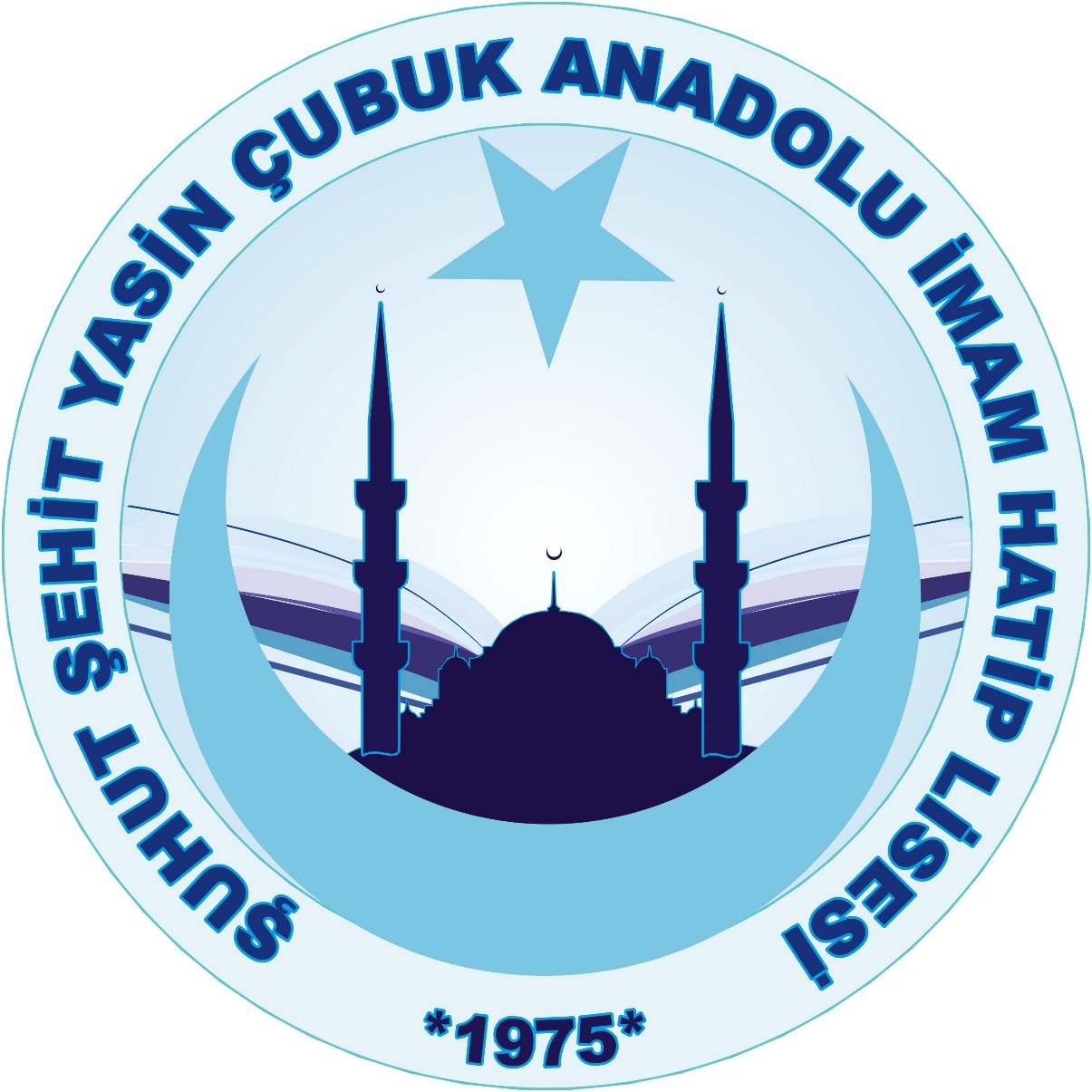 teşekkürler